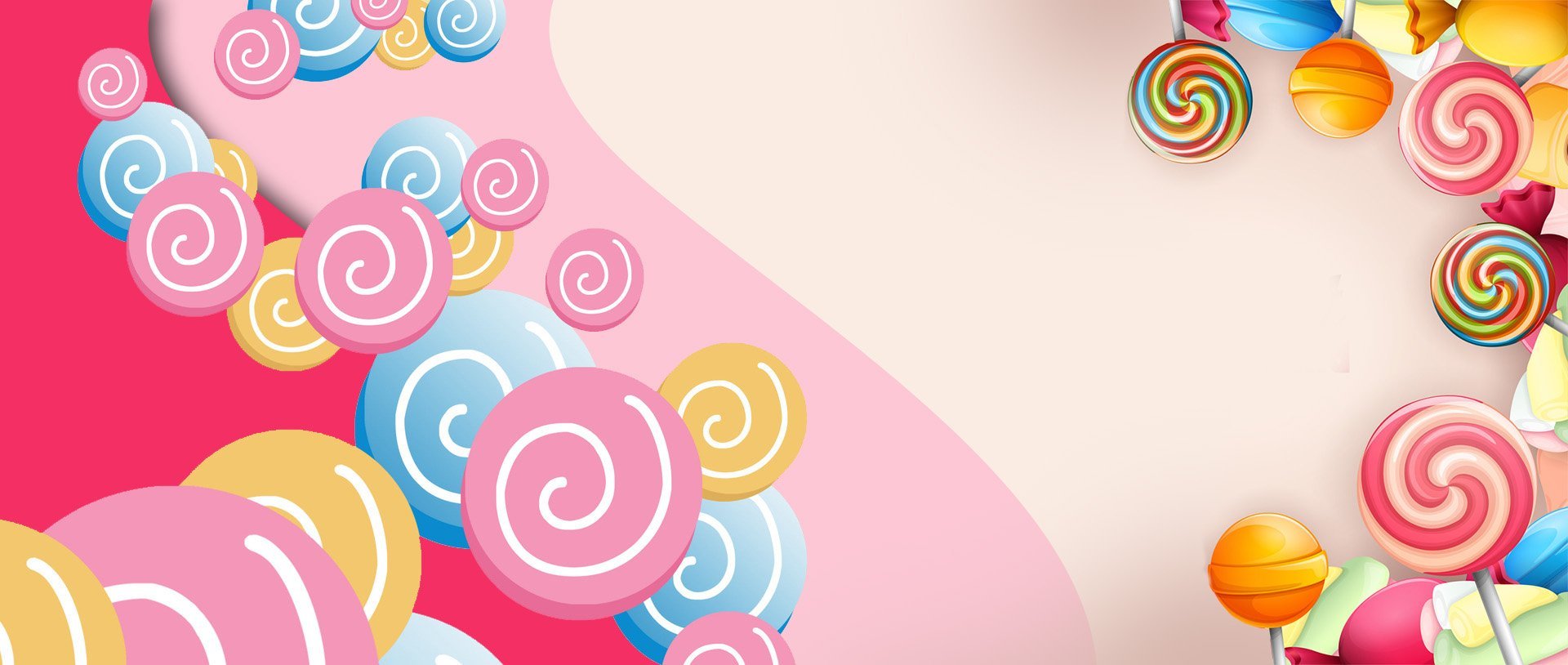 Вот и стали мы на год взрослей
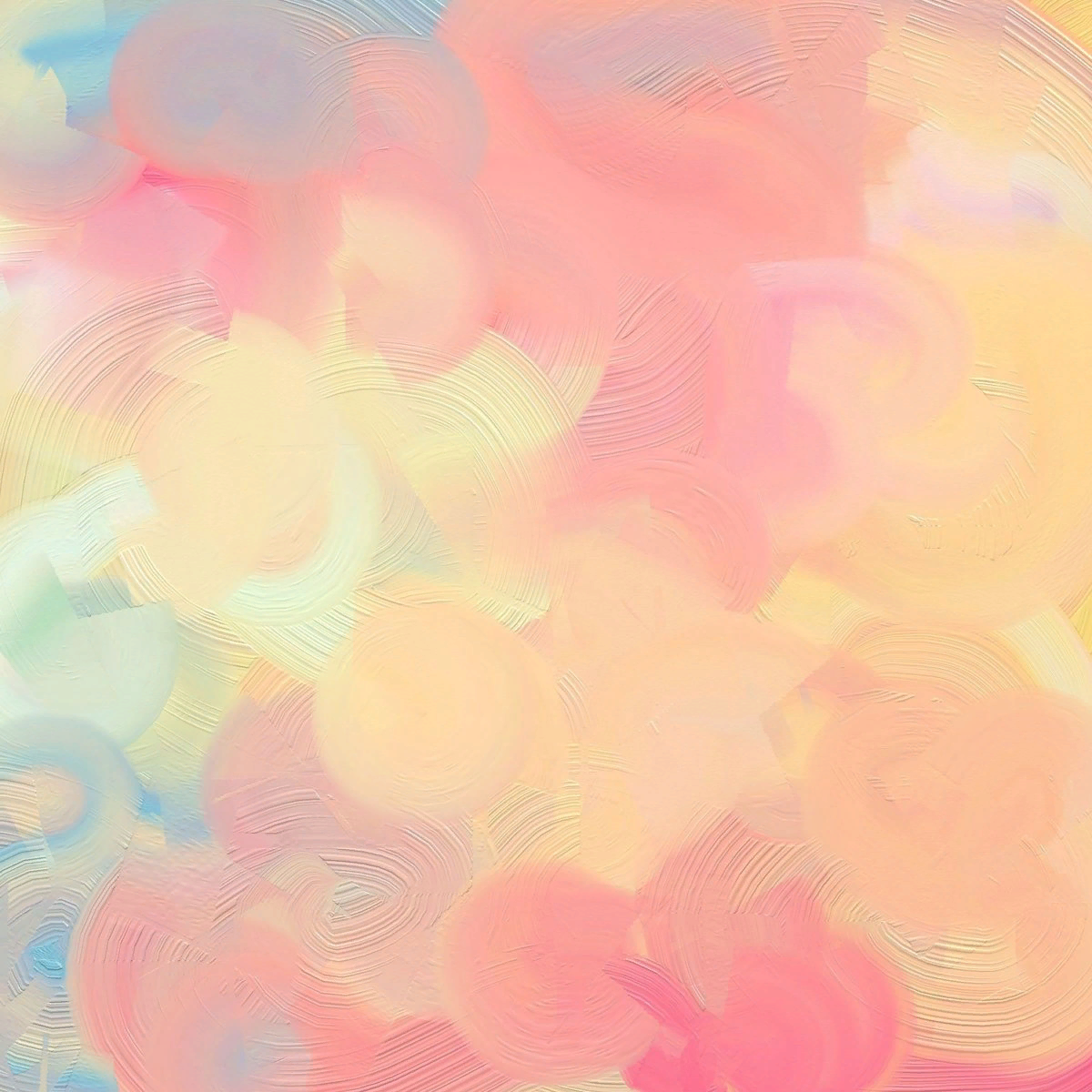 Вас приветствует старшая Б группа «Карамелька»
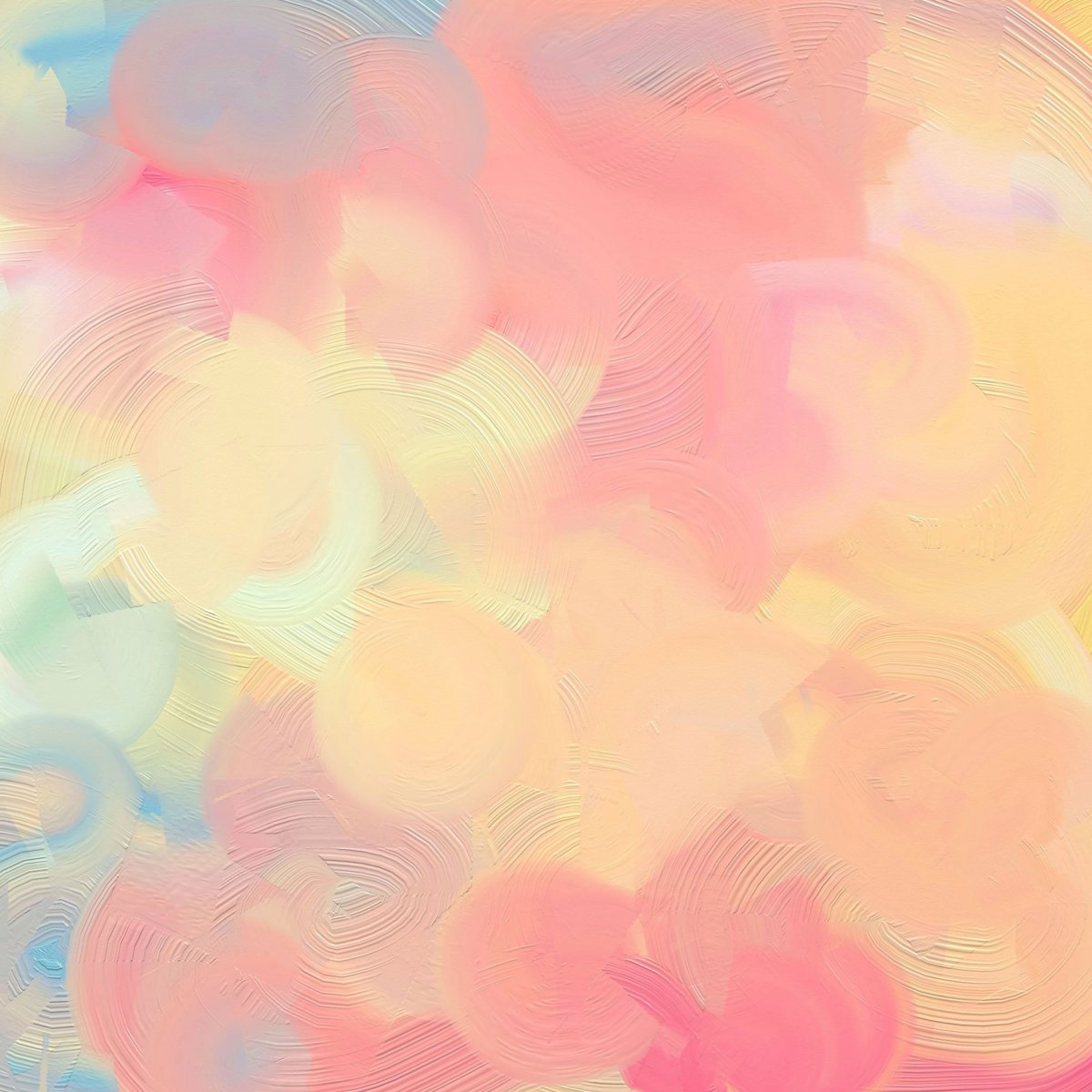 Мы целый год занимались выполняли интересные задания
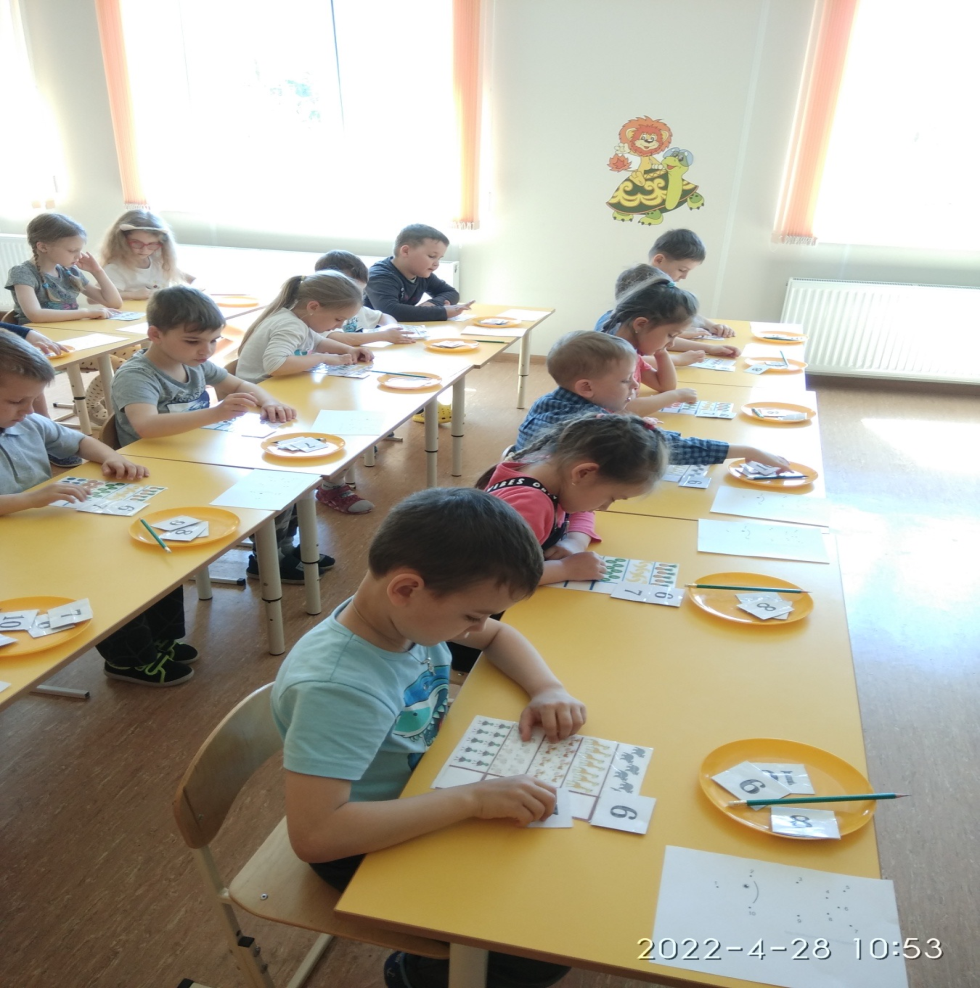 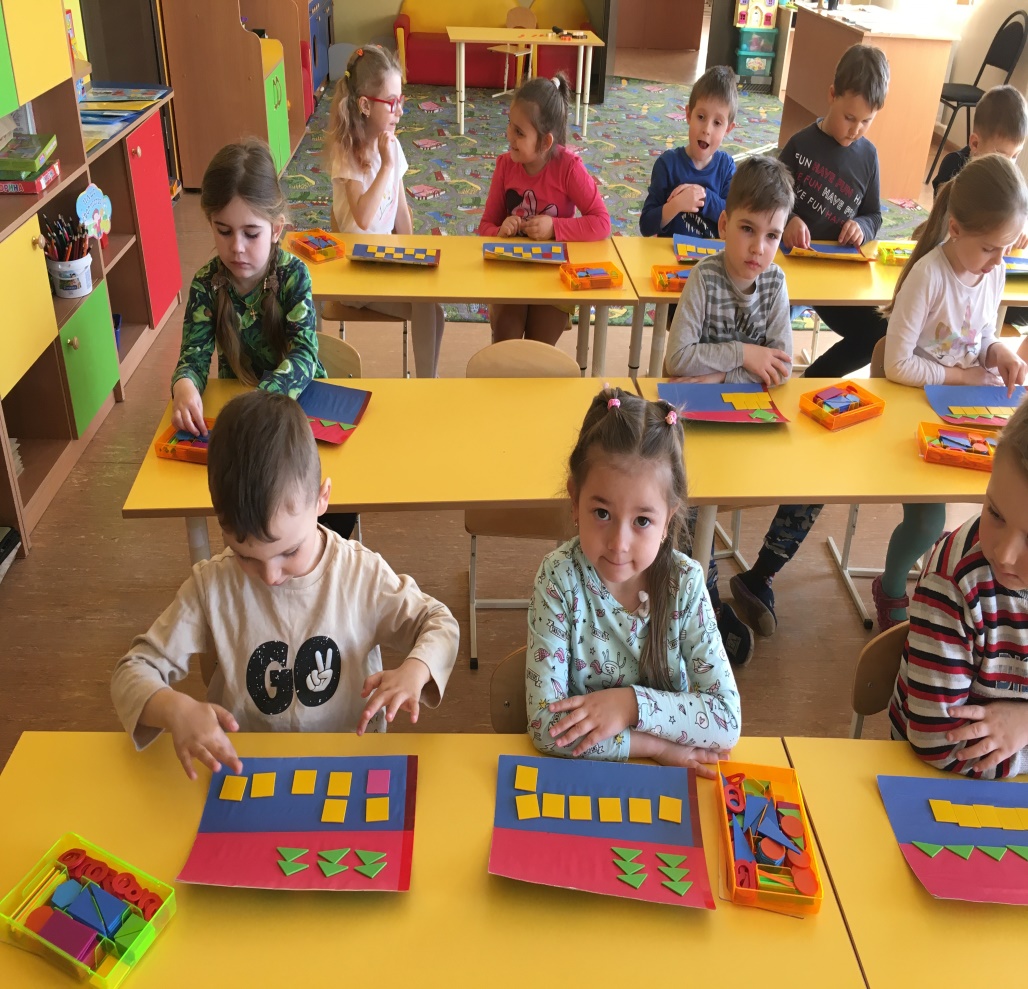 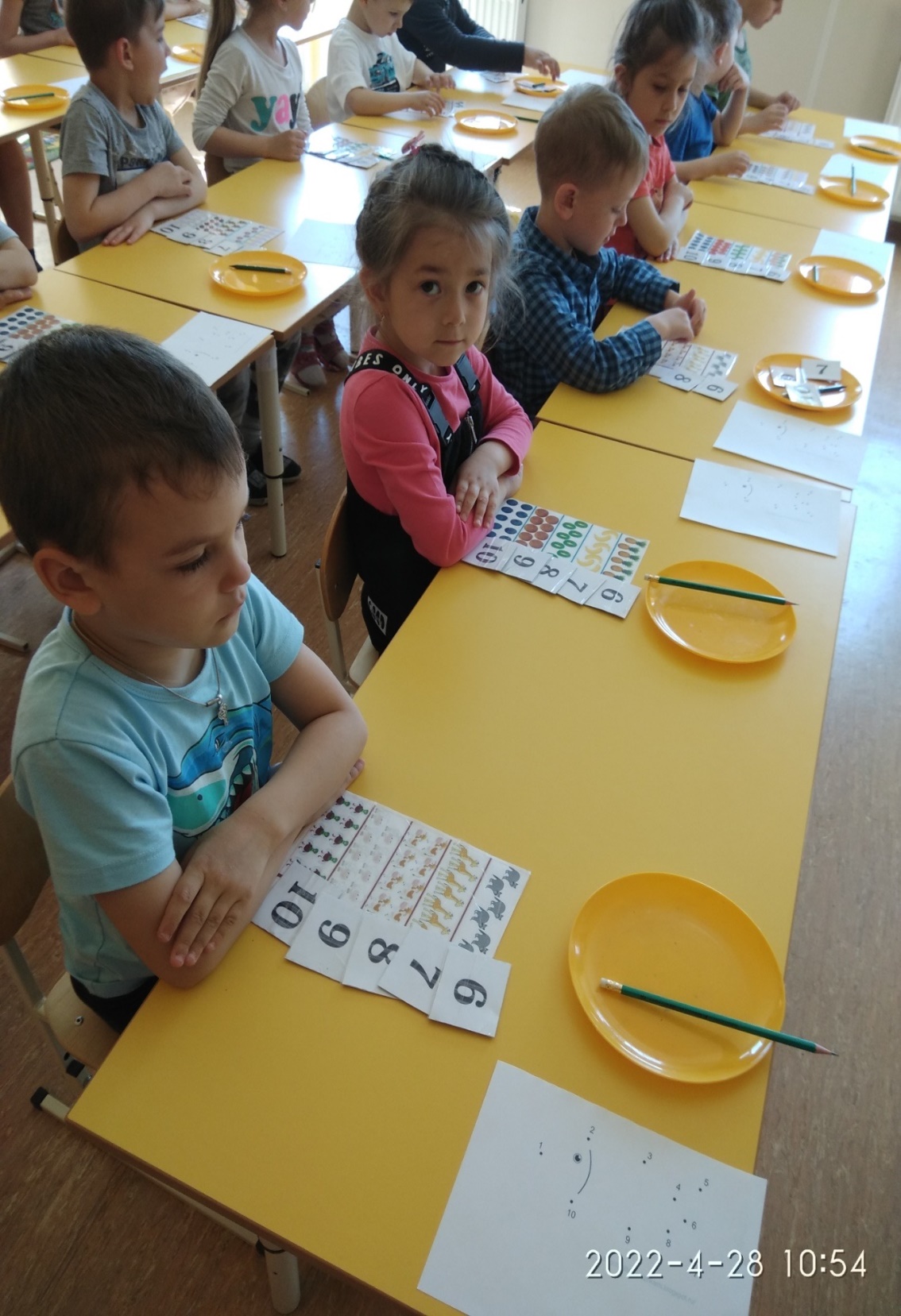 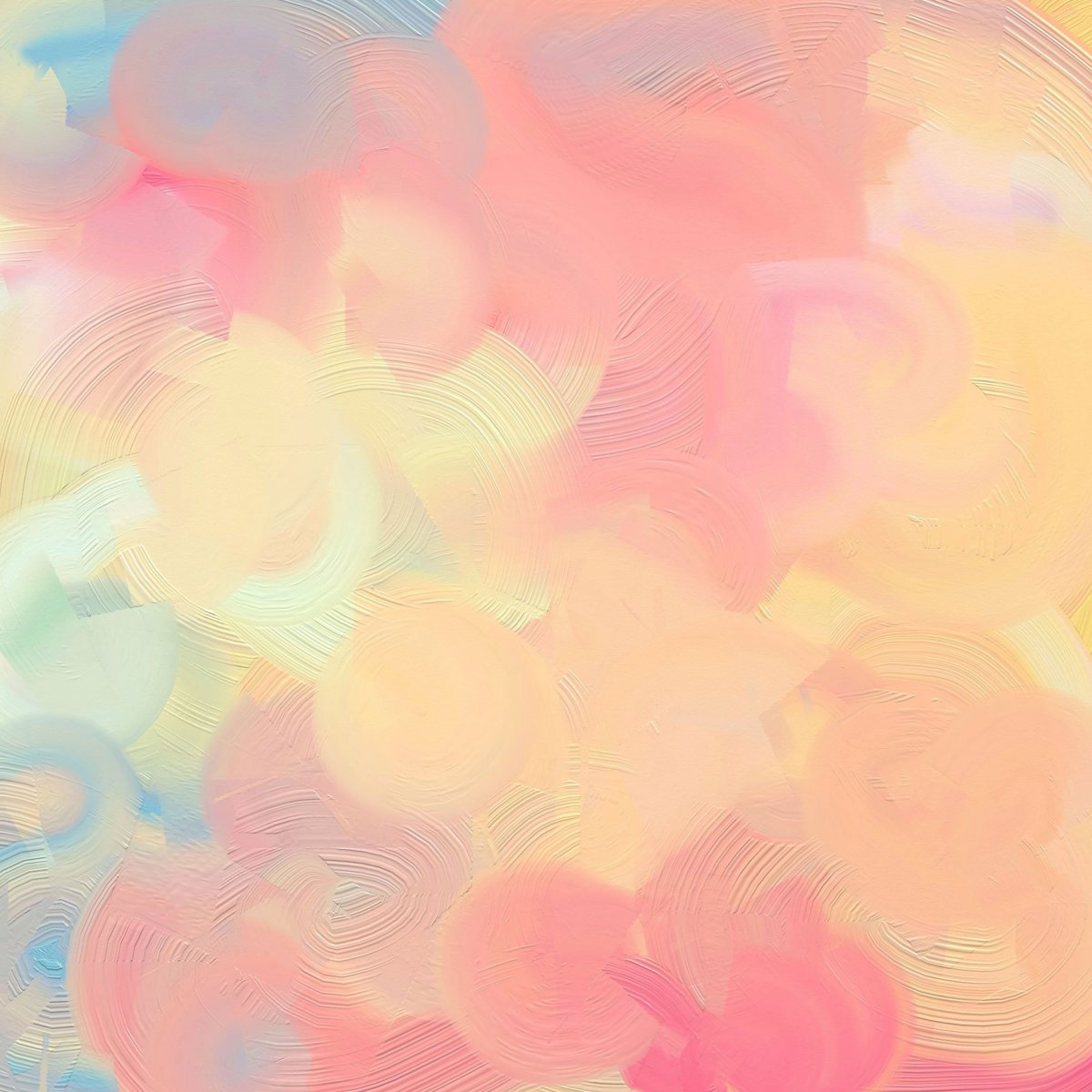 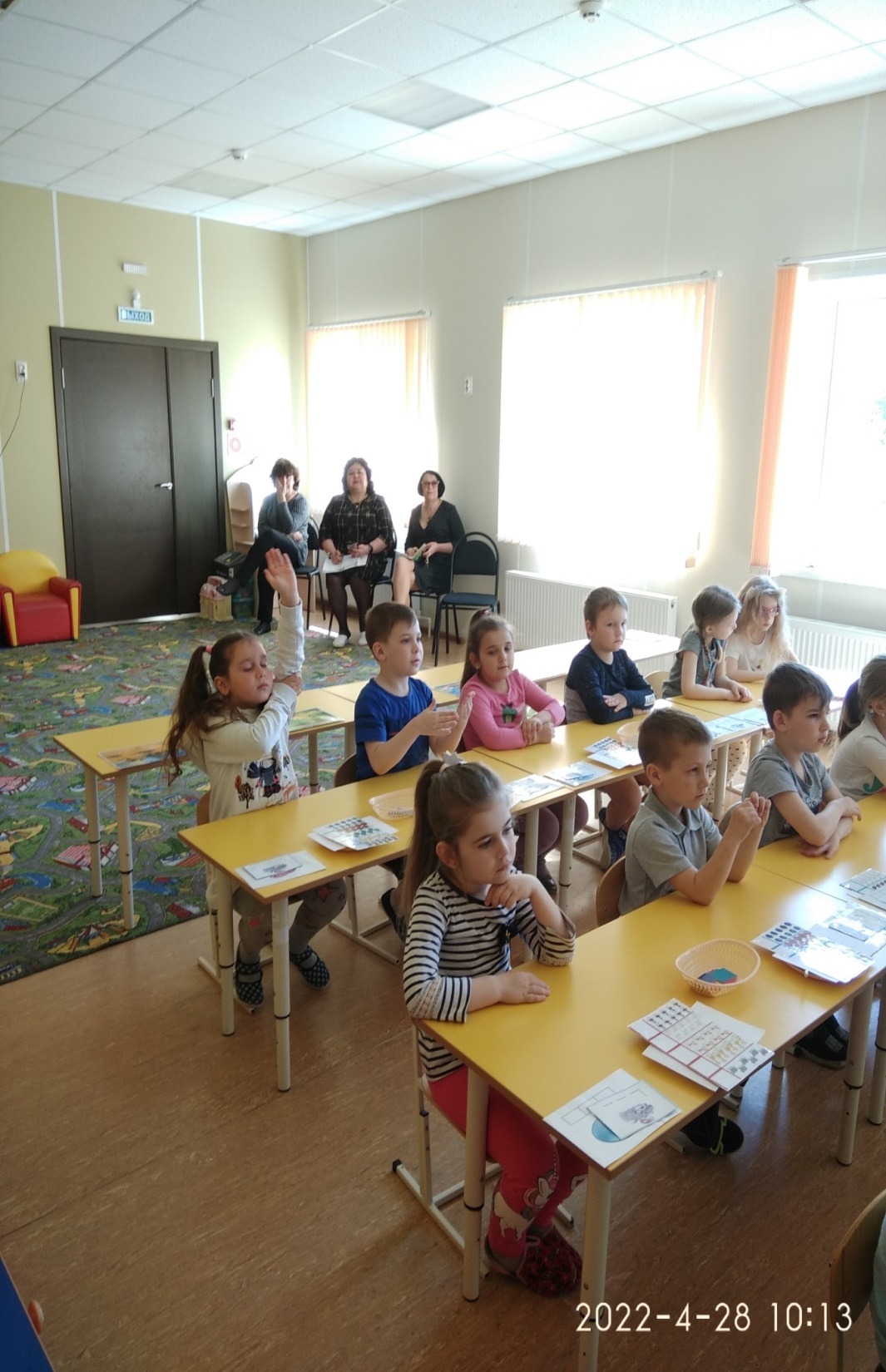 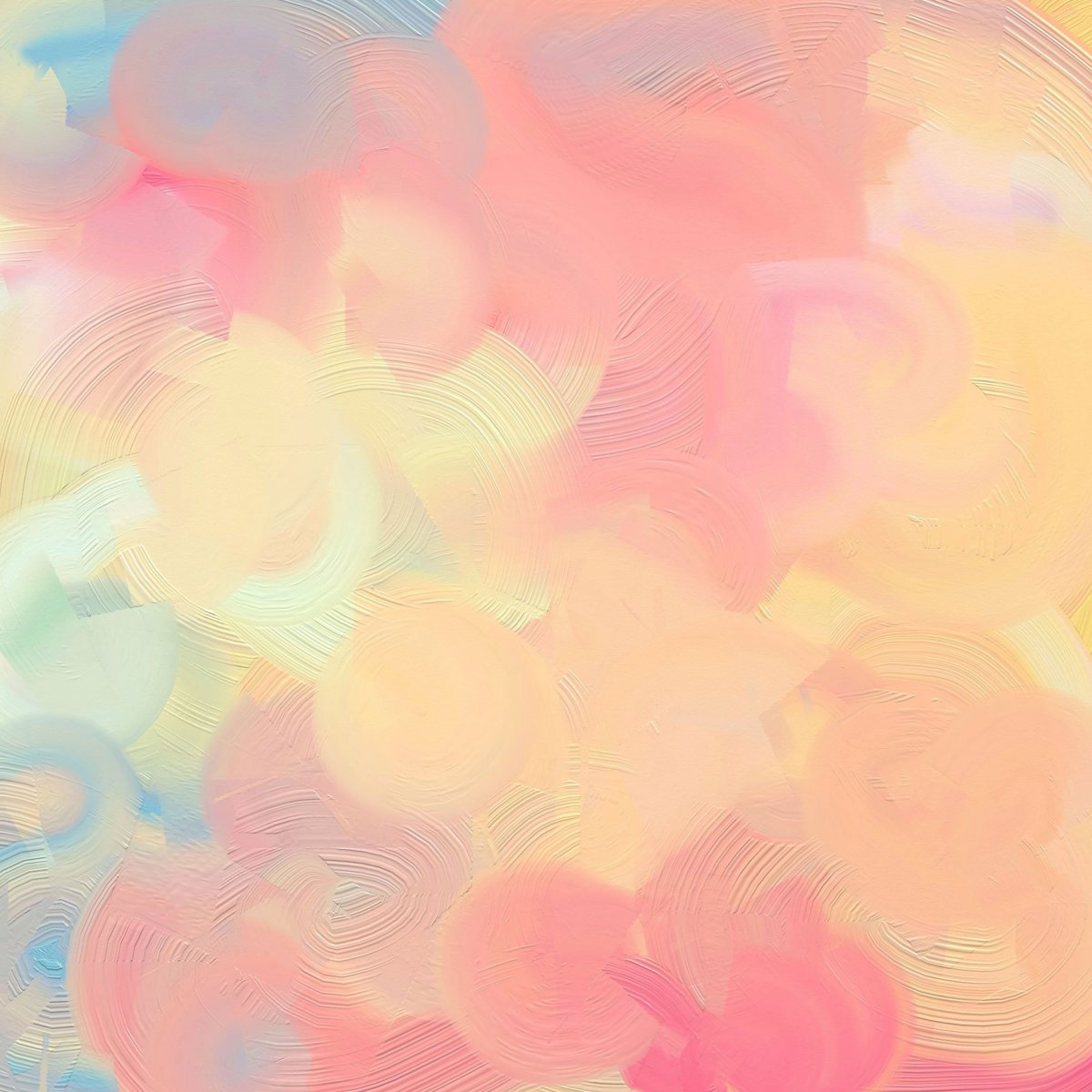 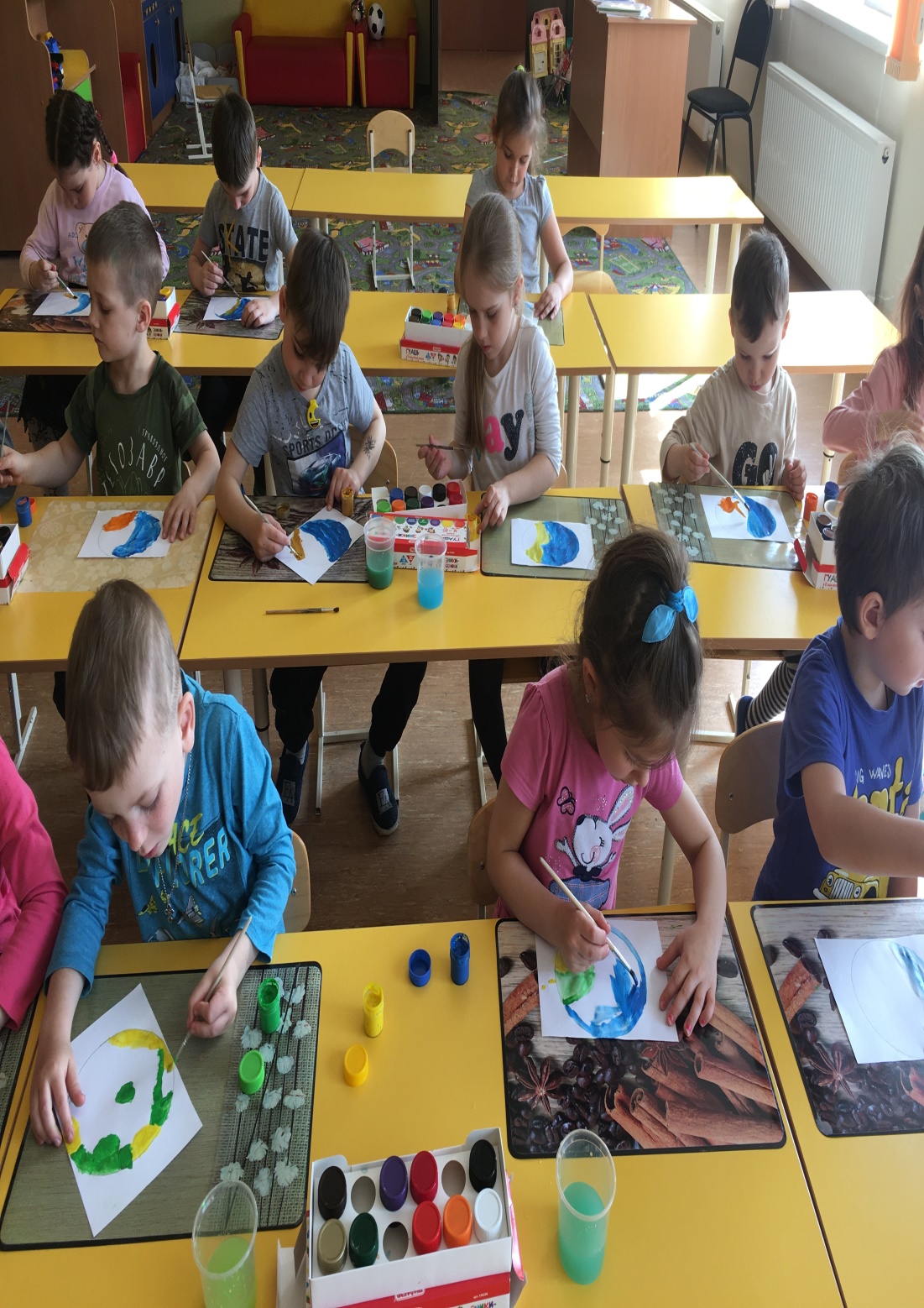 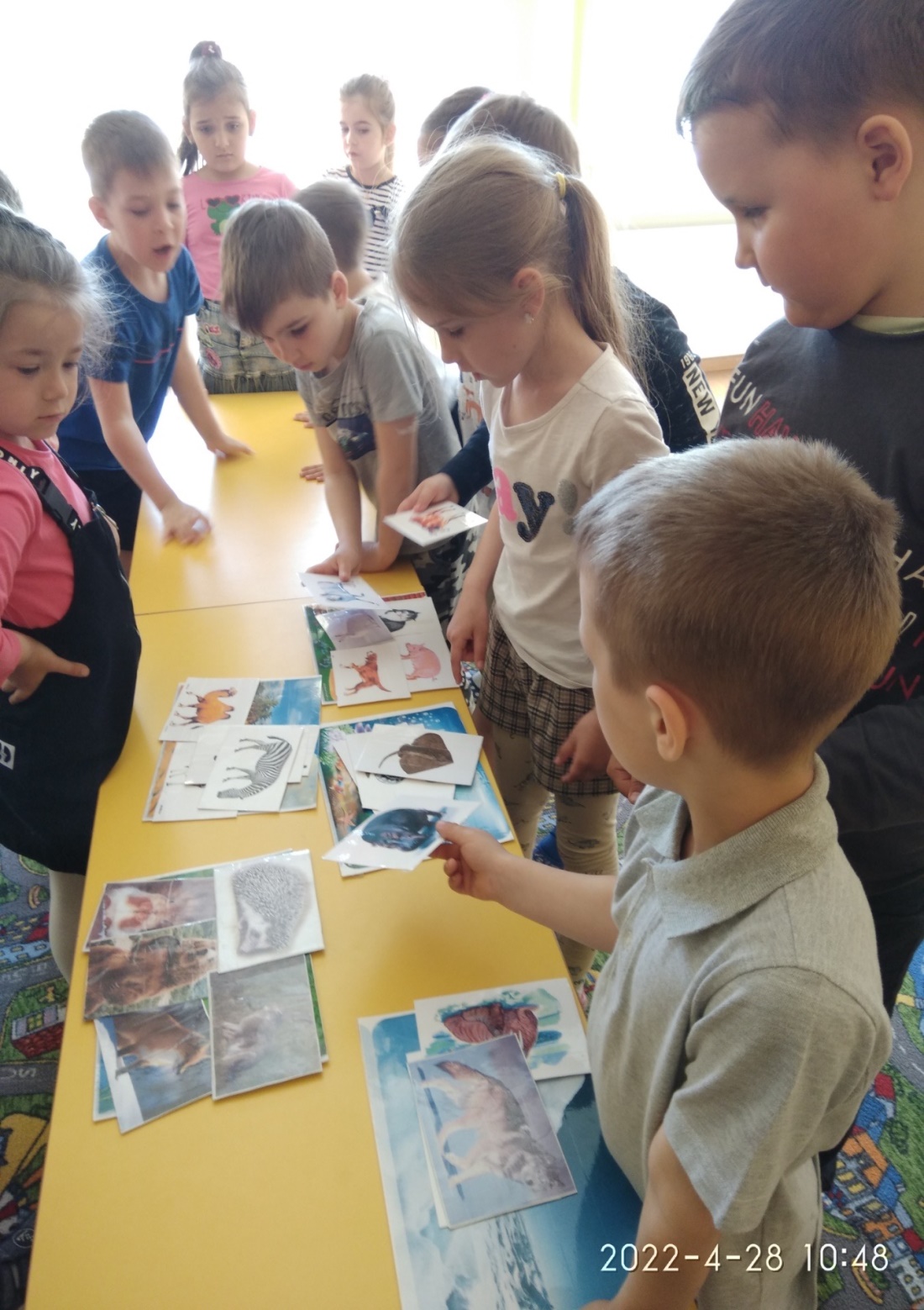 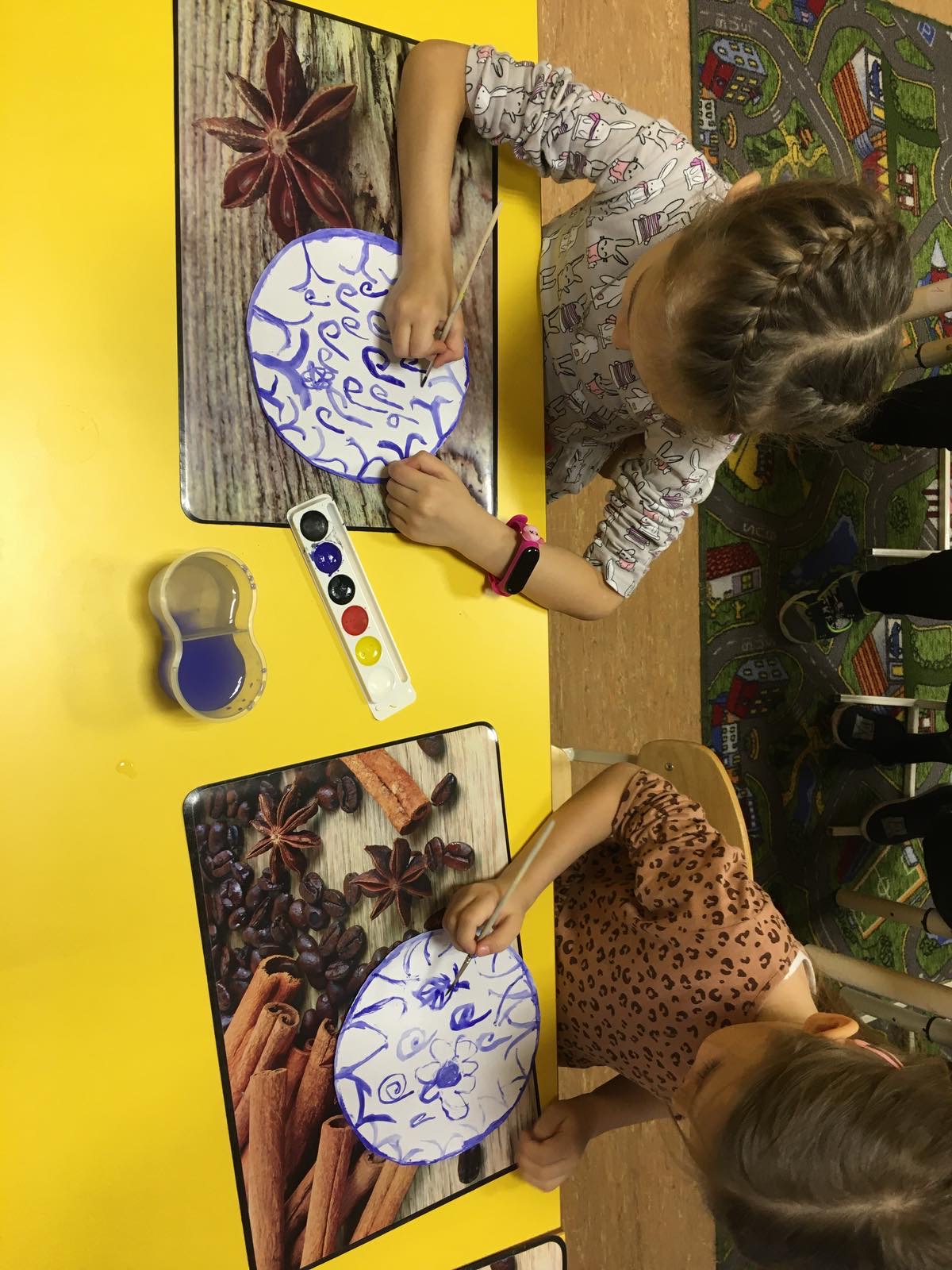 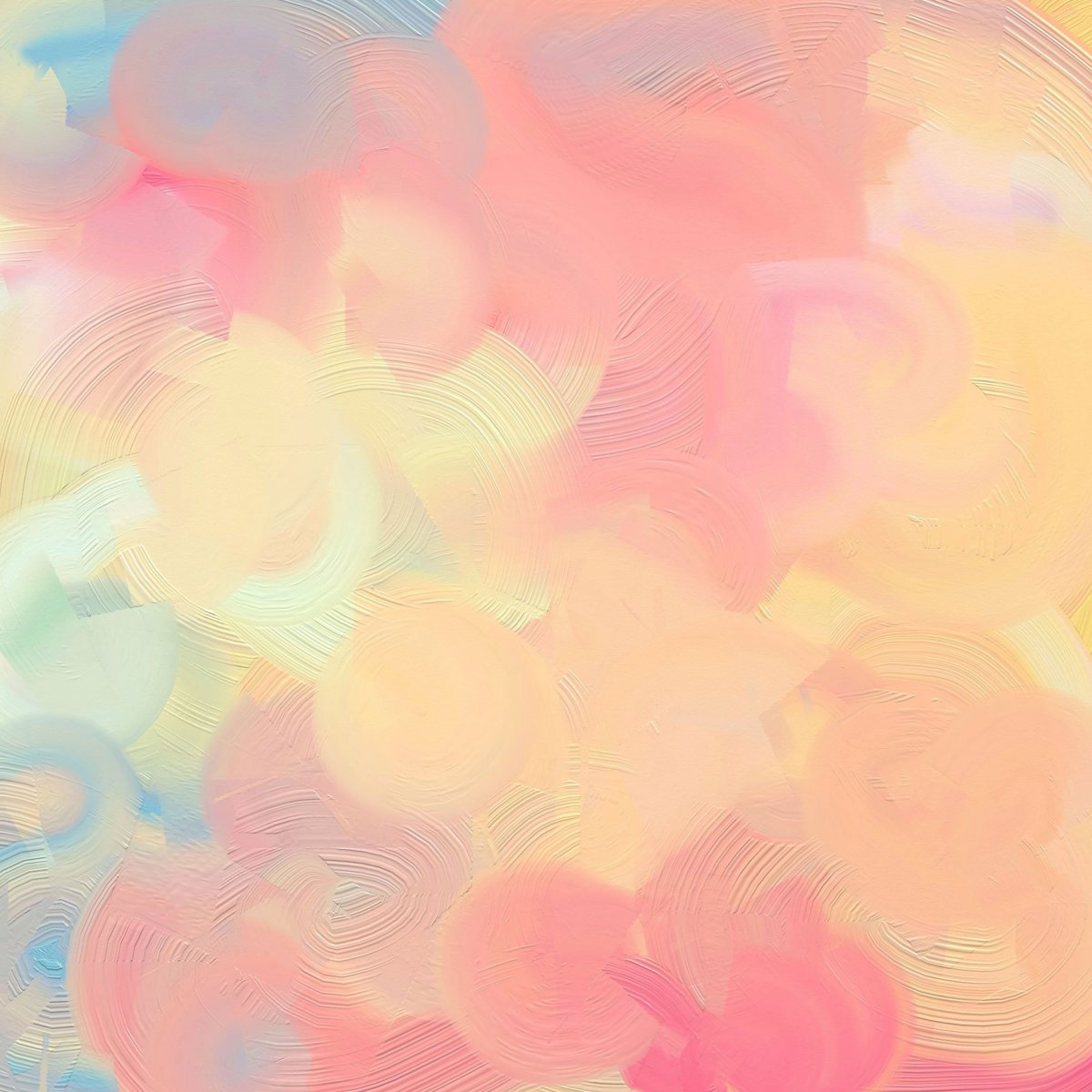 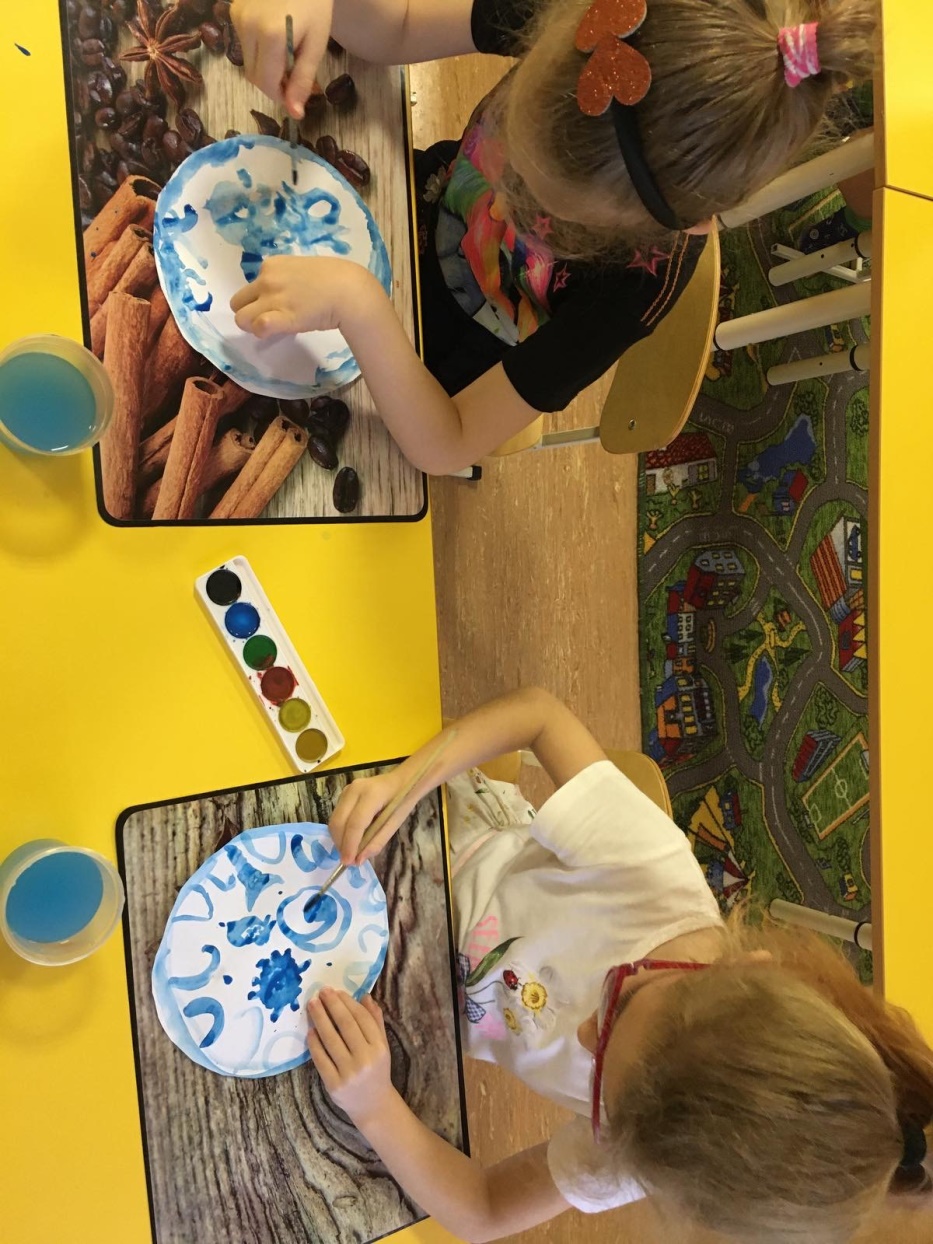 Осень золотая в гости у нам пришла
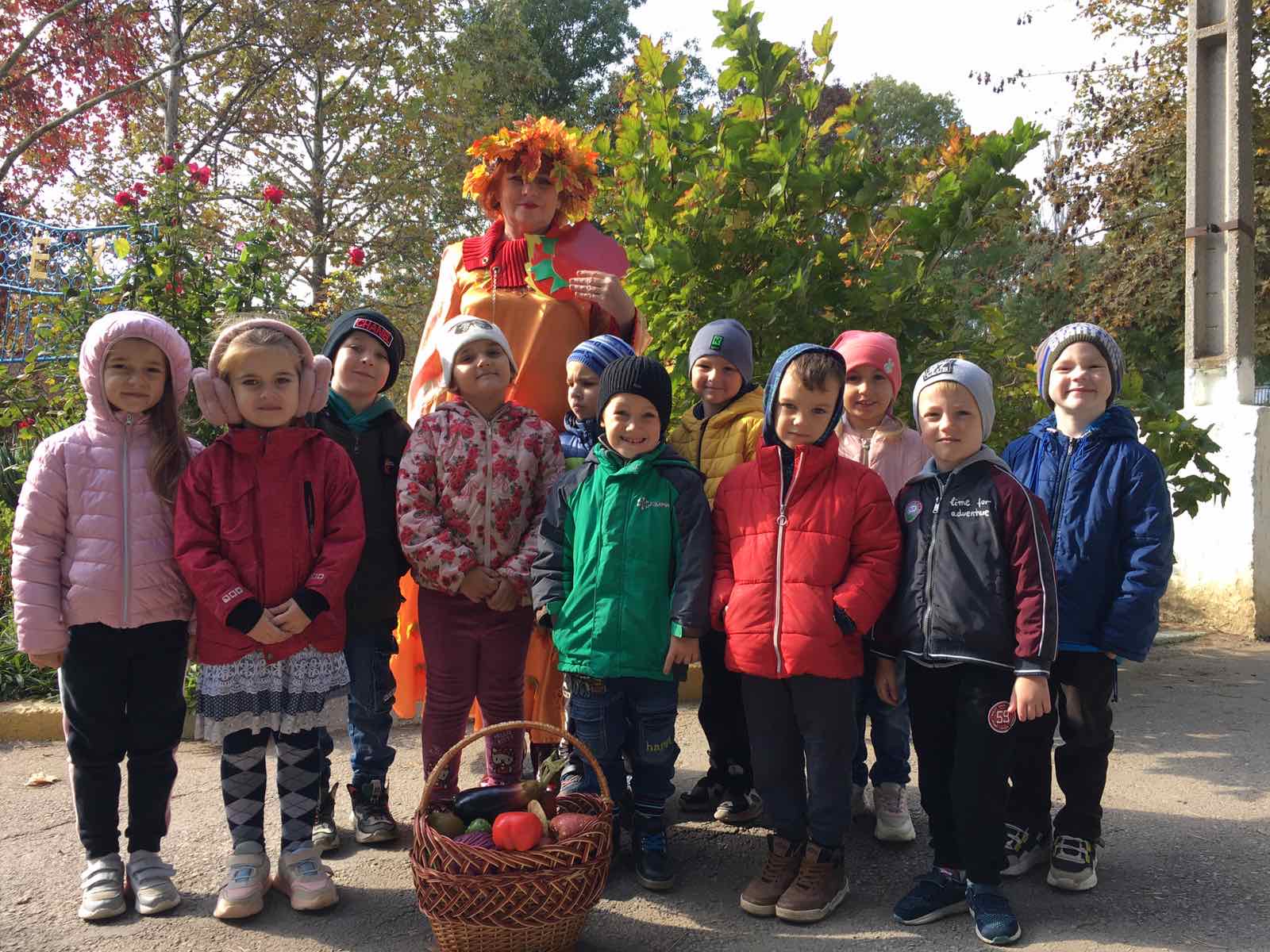 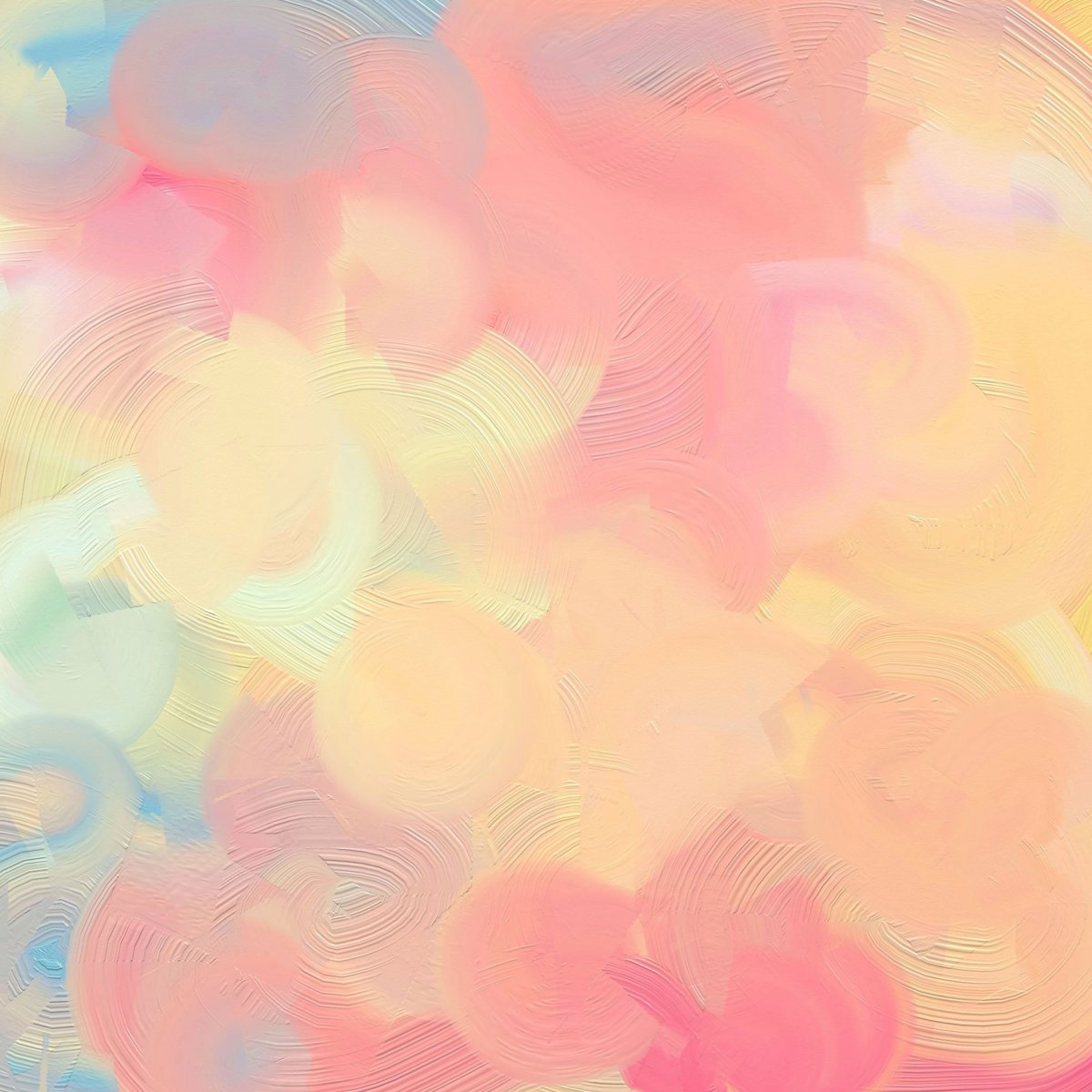 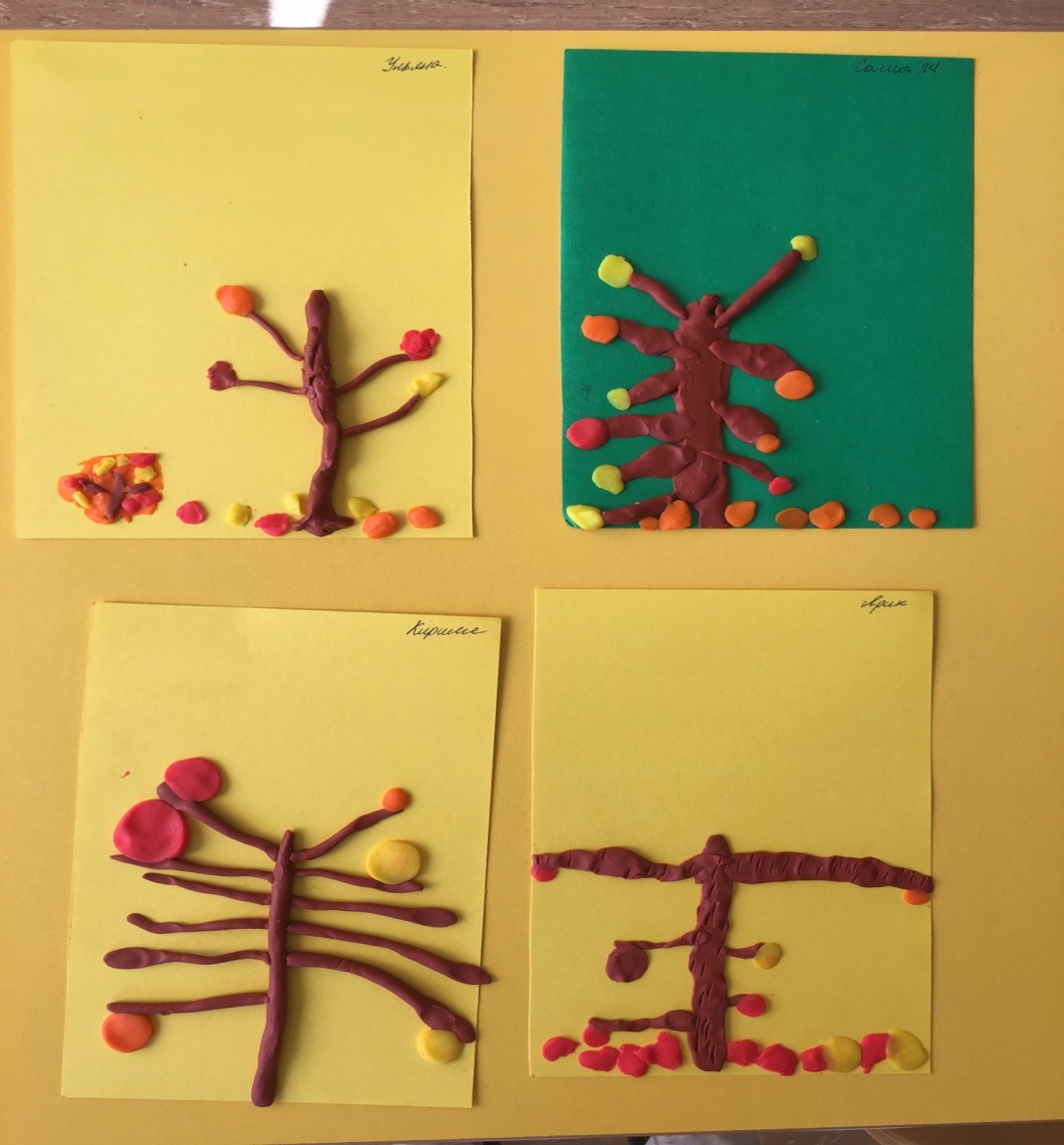 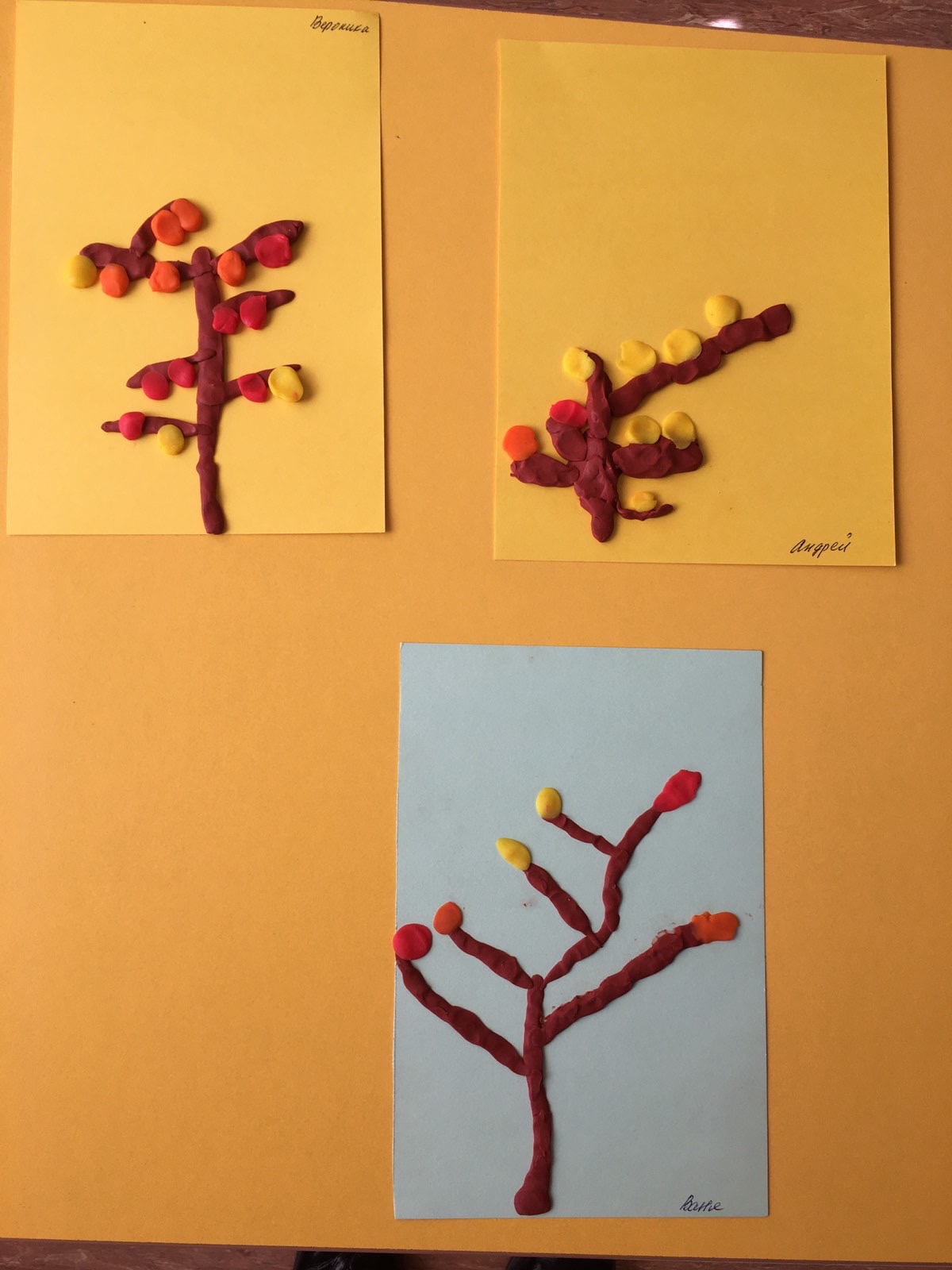 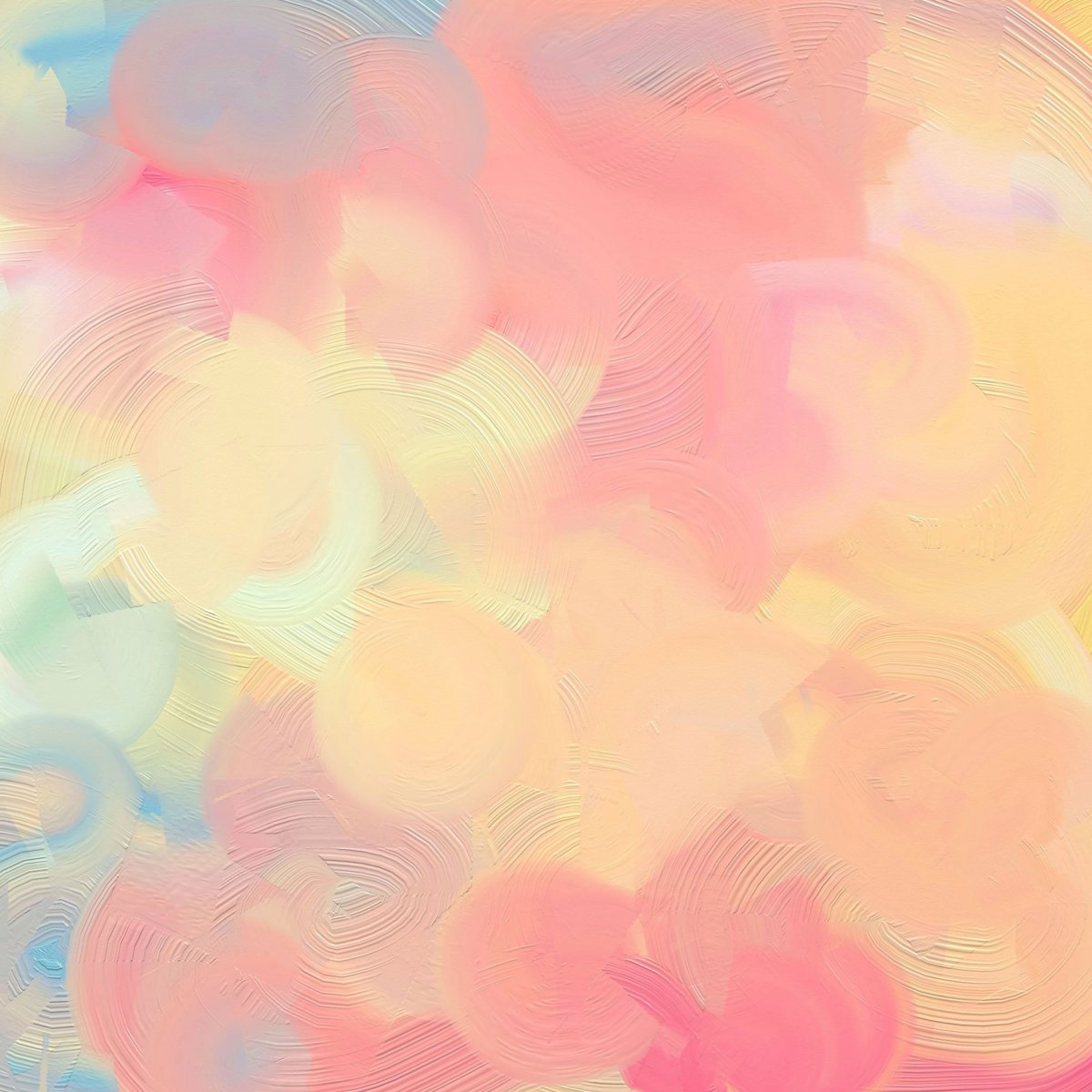 Вот такие мы спортивные ребята
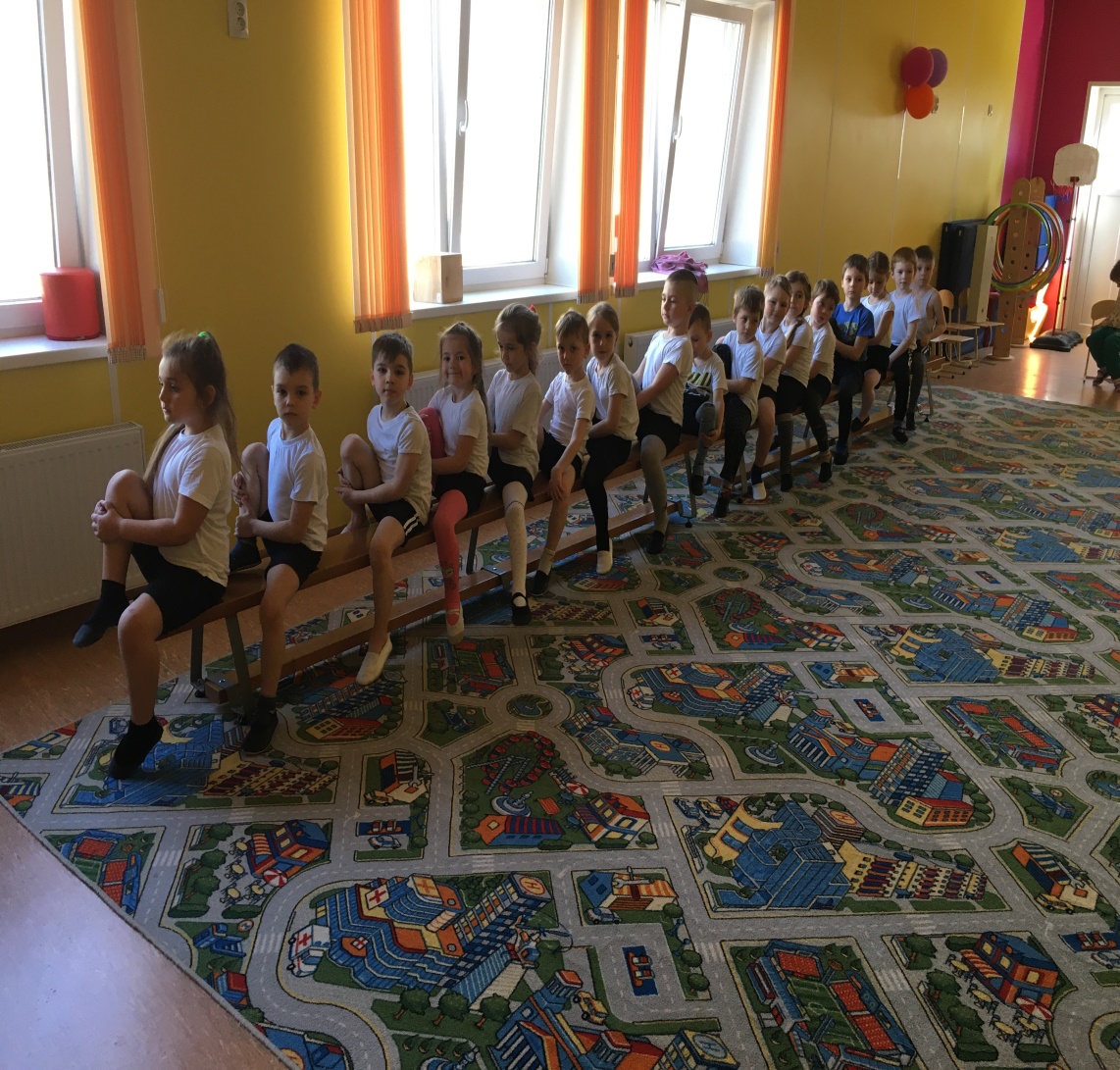 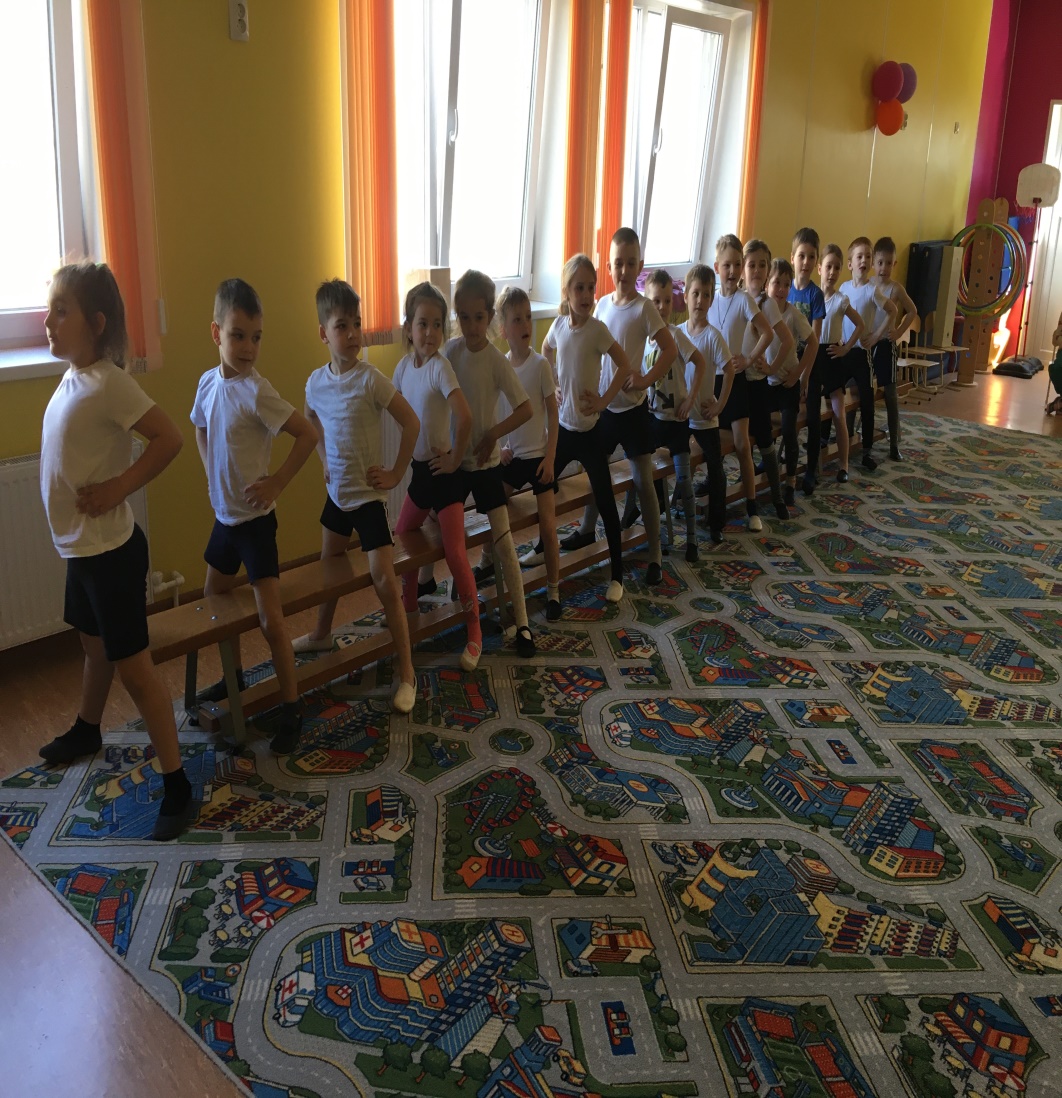 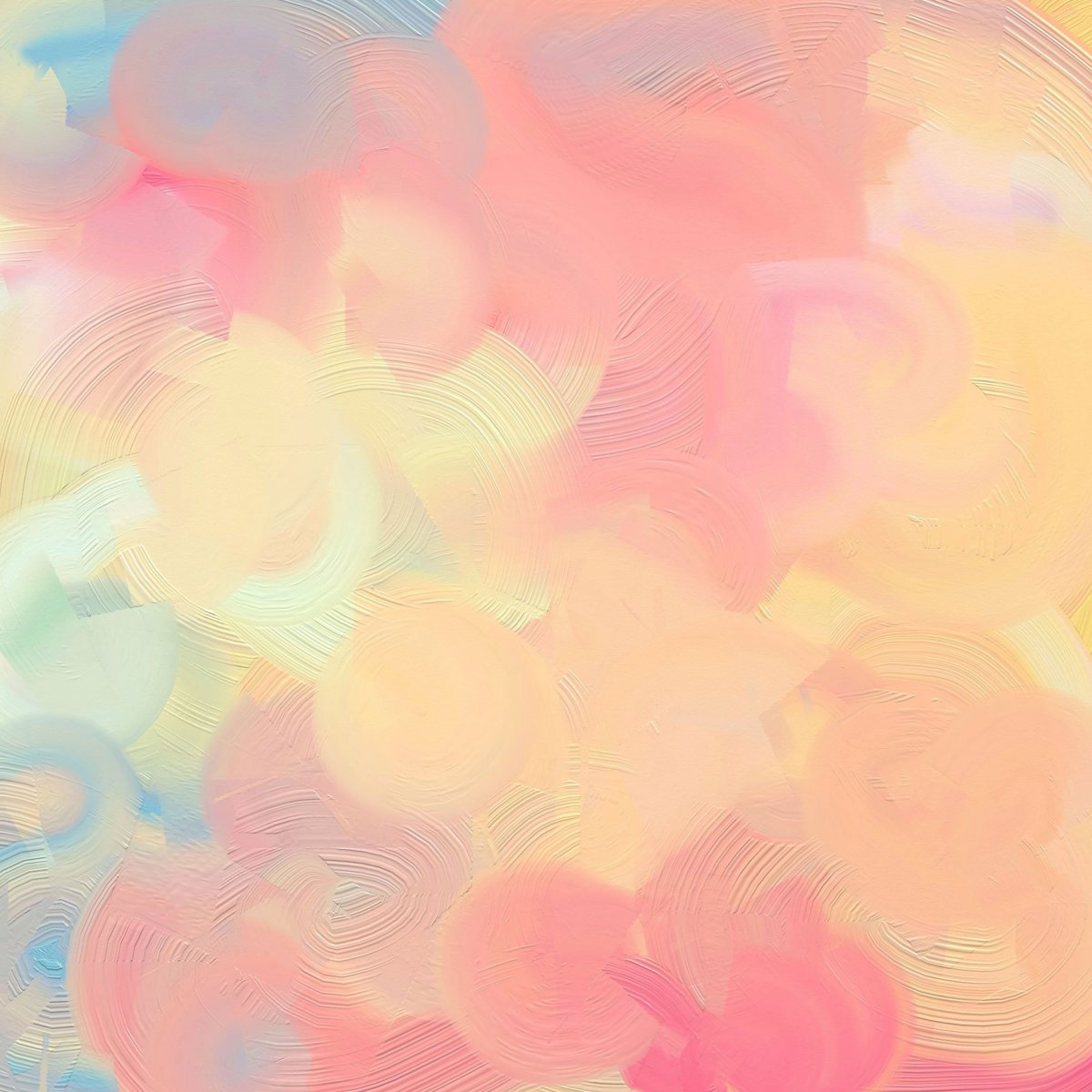 Тема недели космос
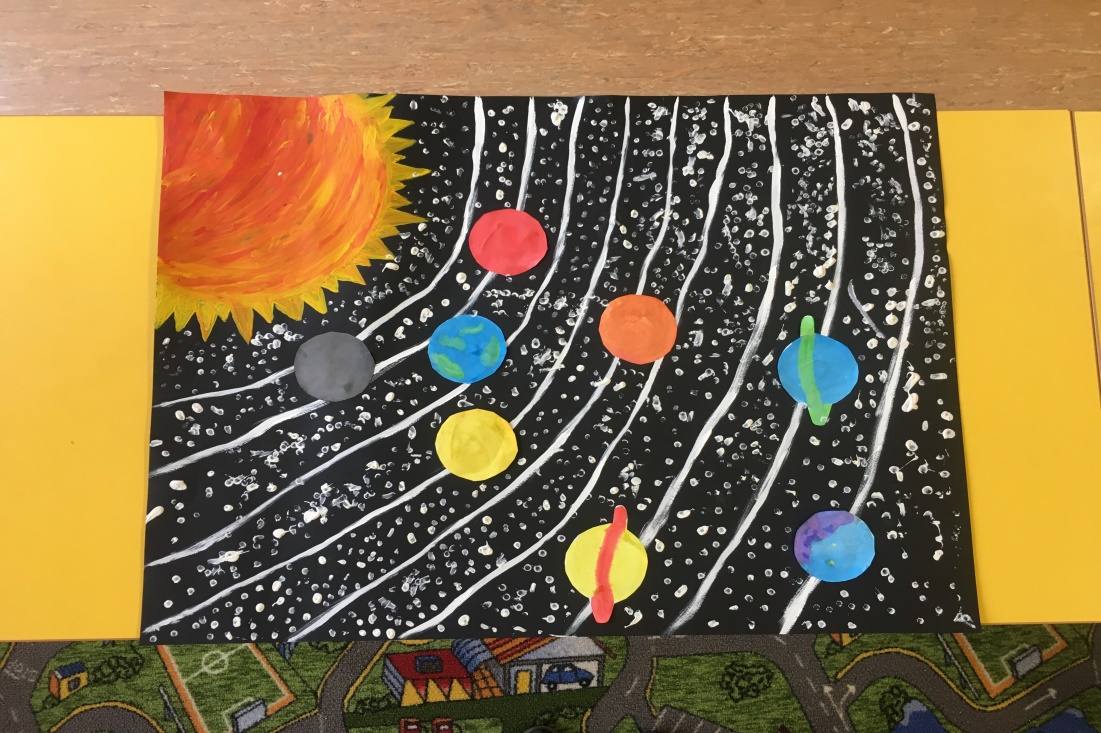 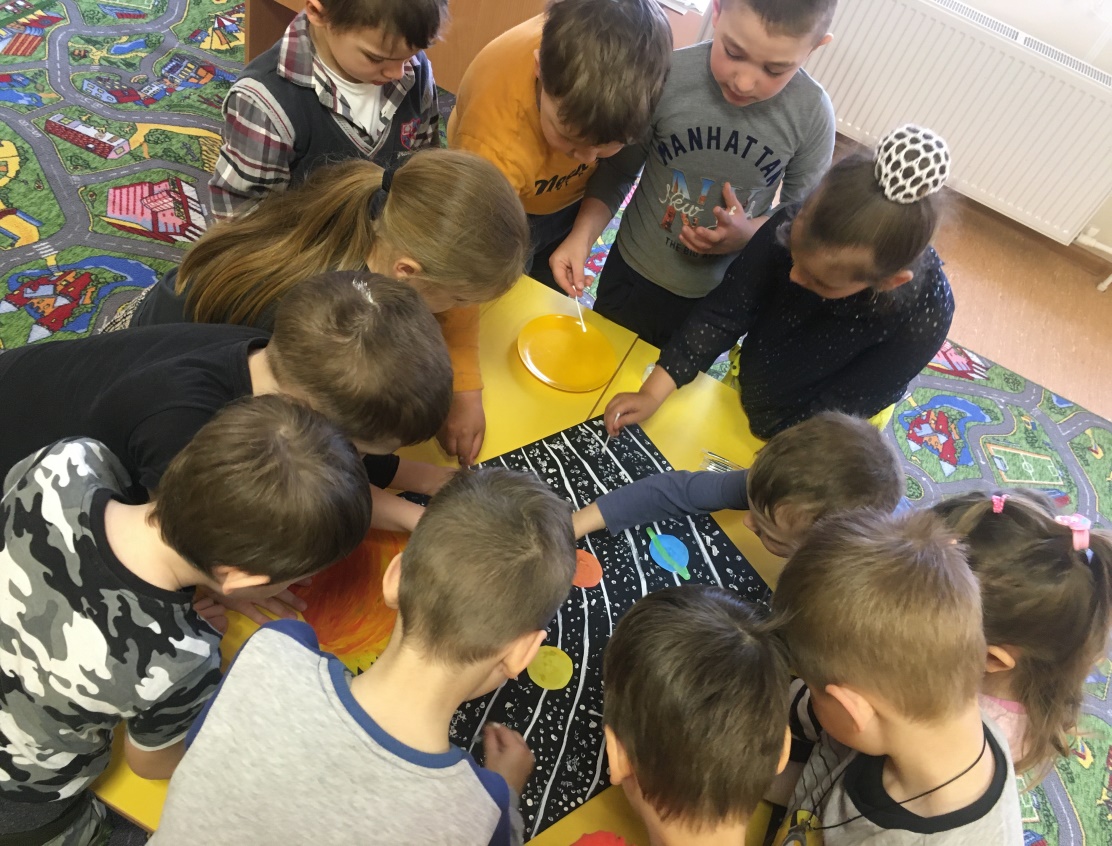 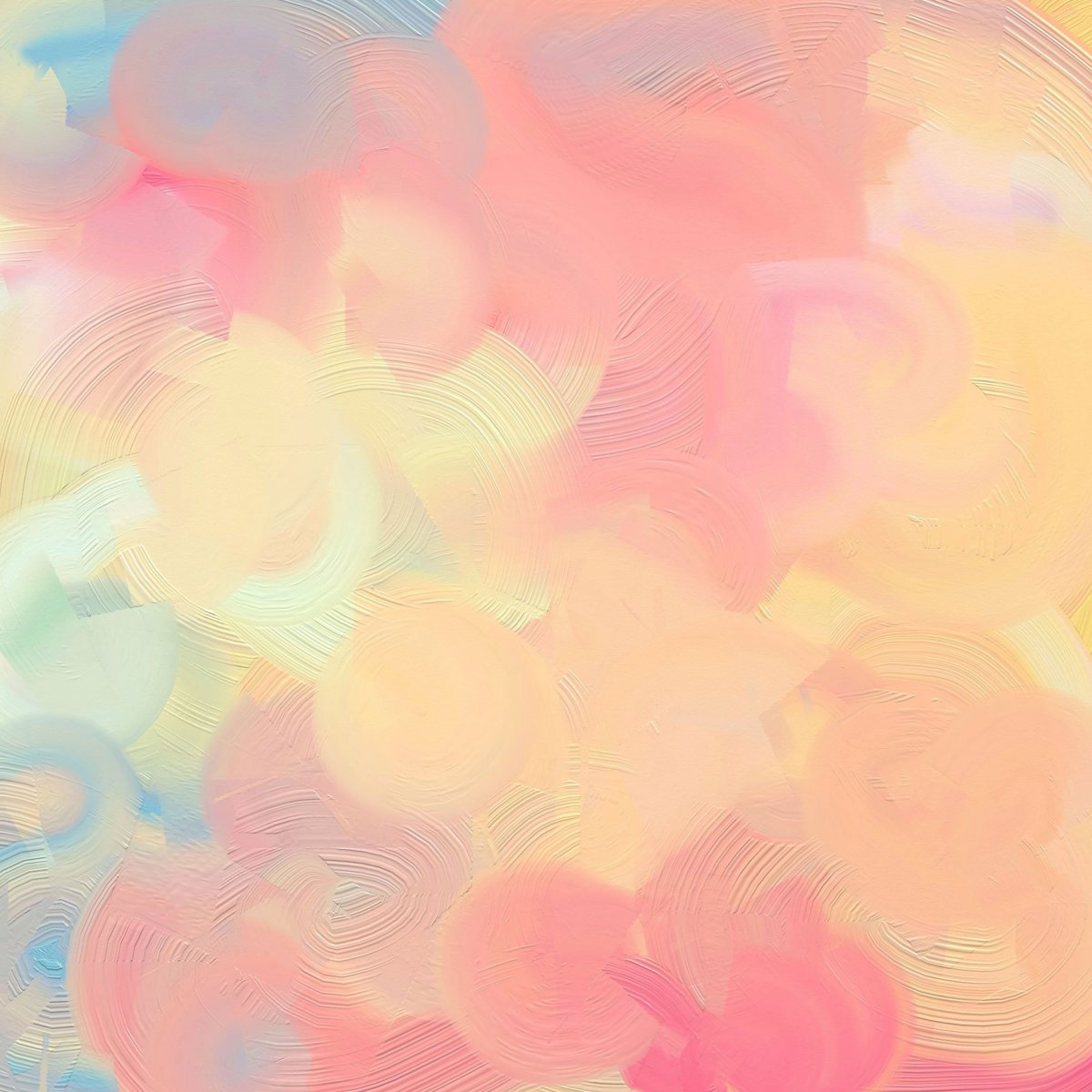 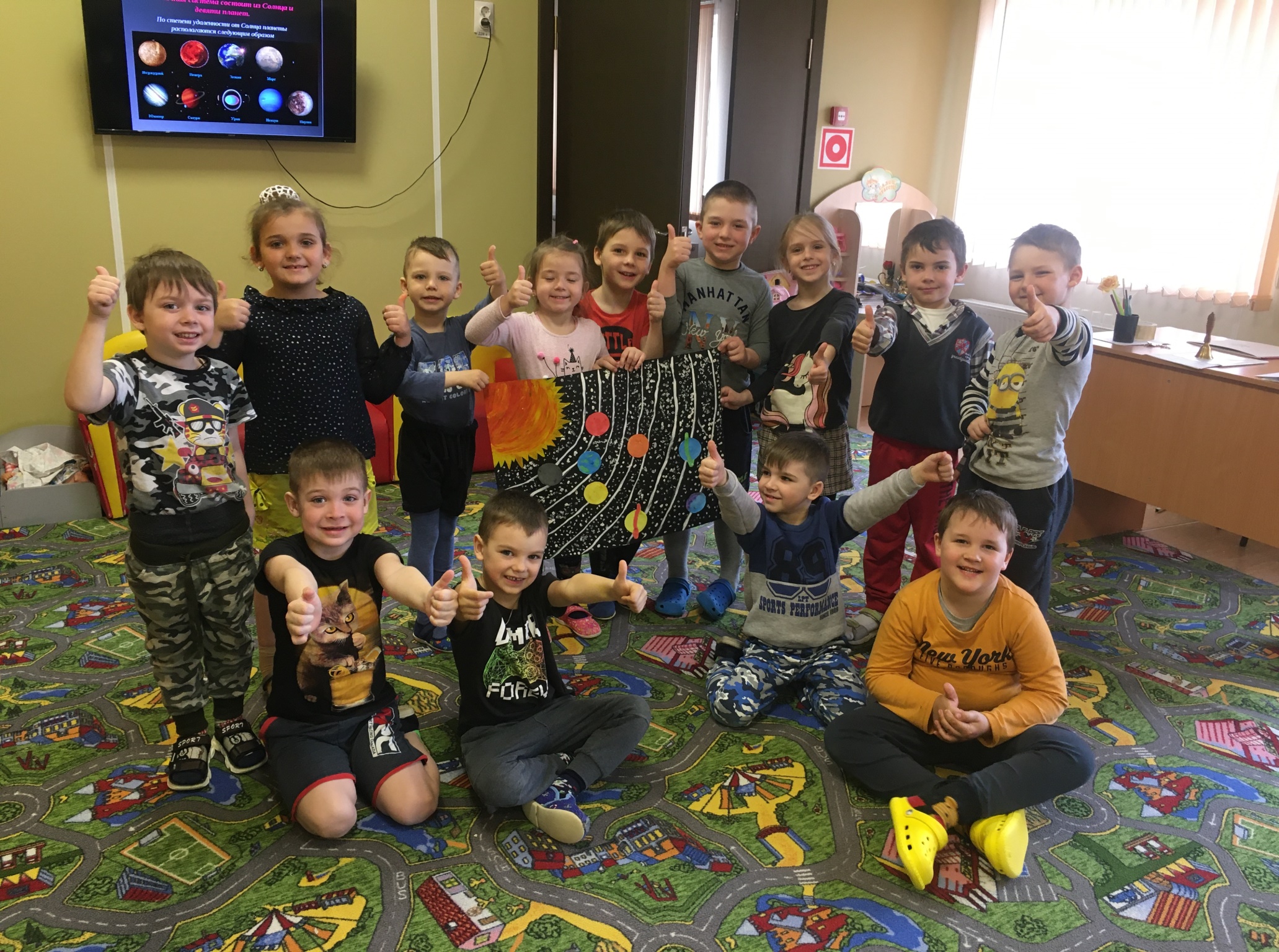 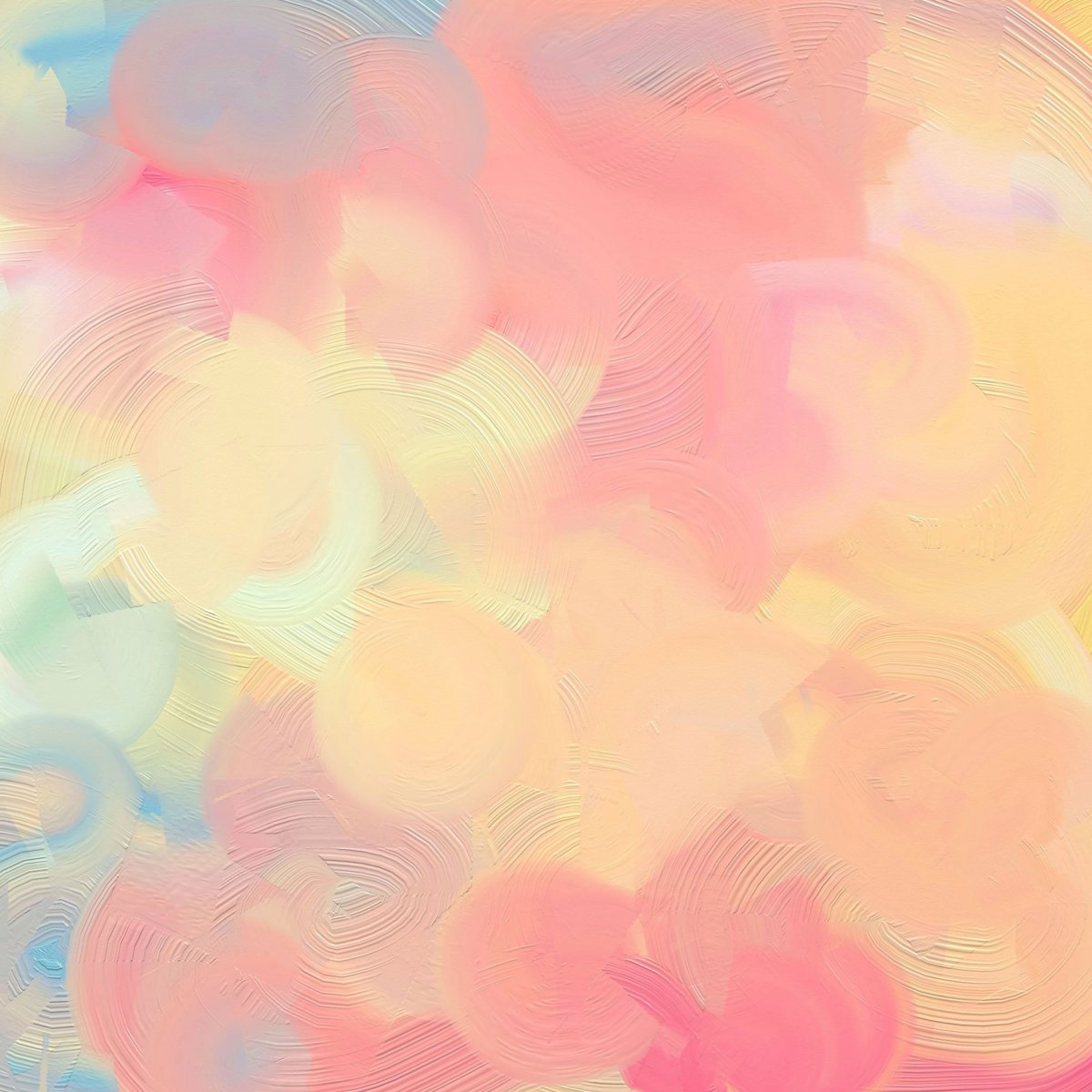 Новый год к нам мчится
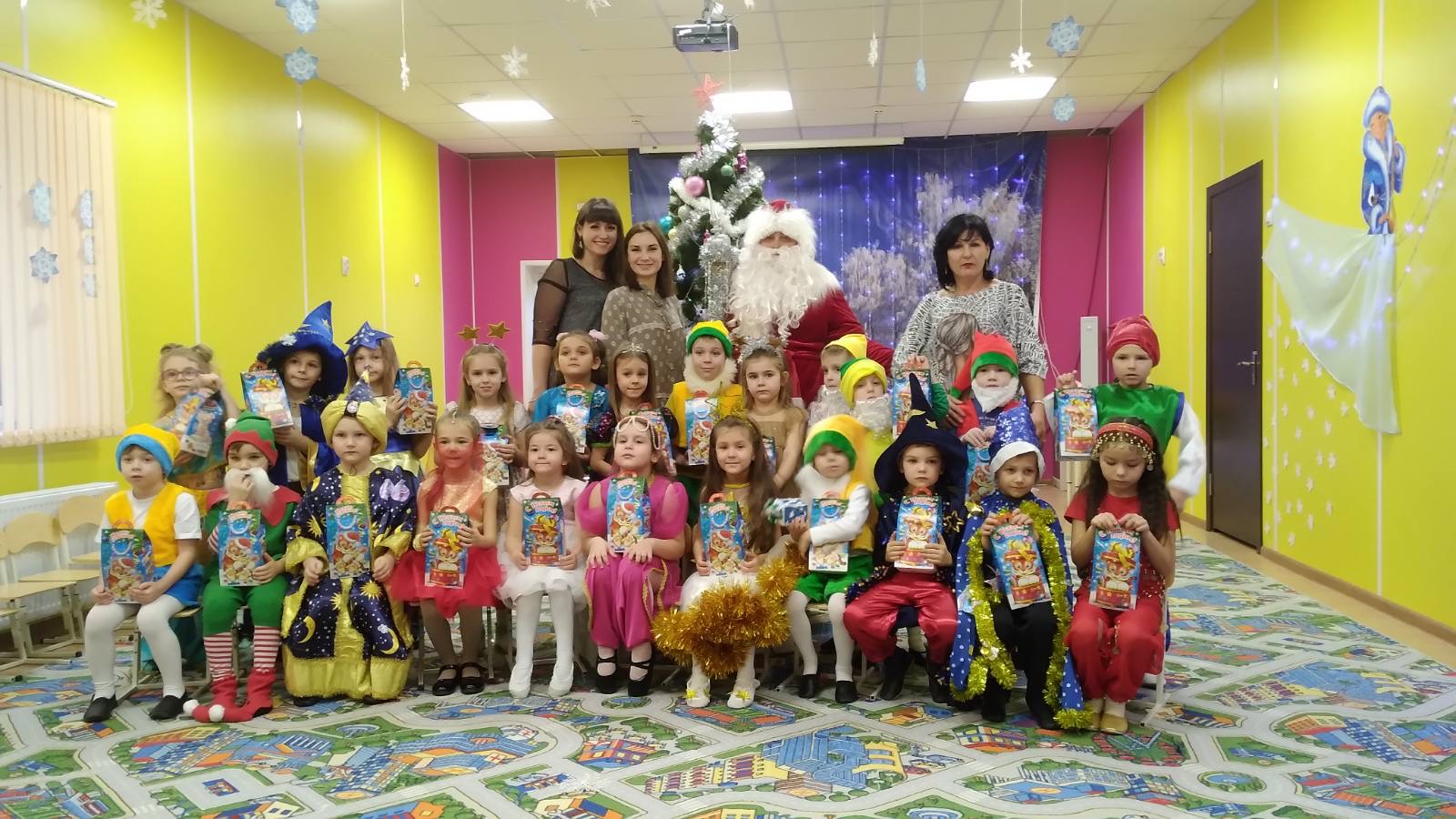 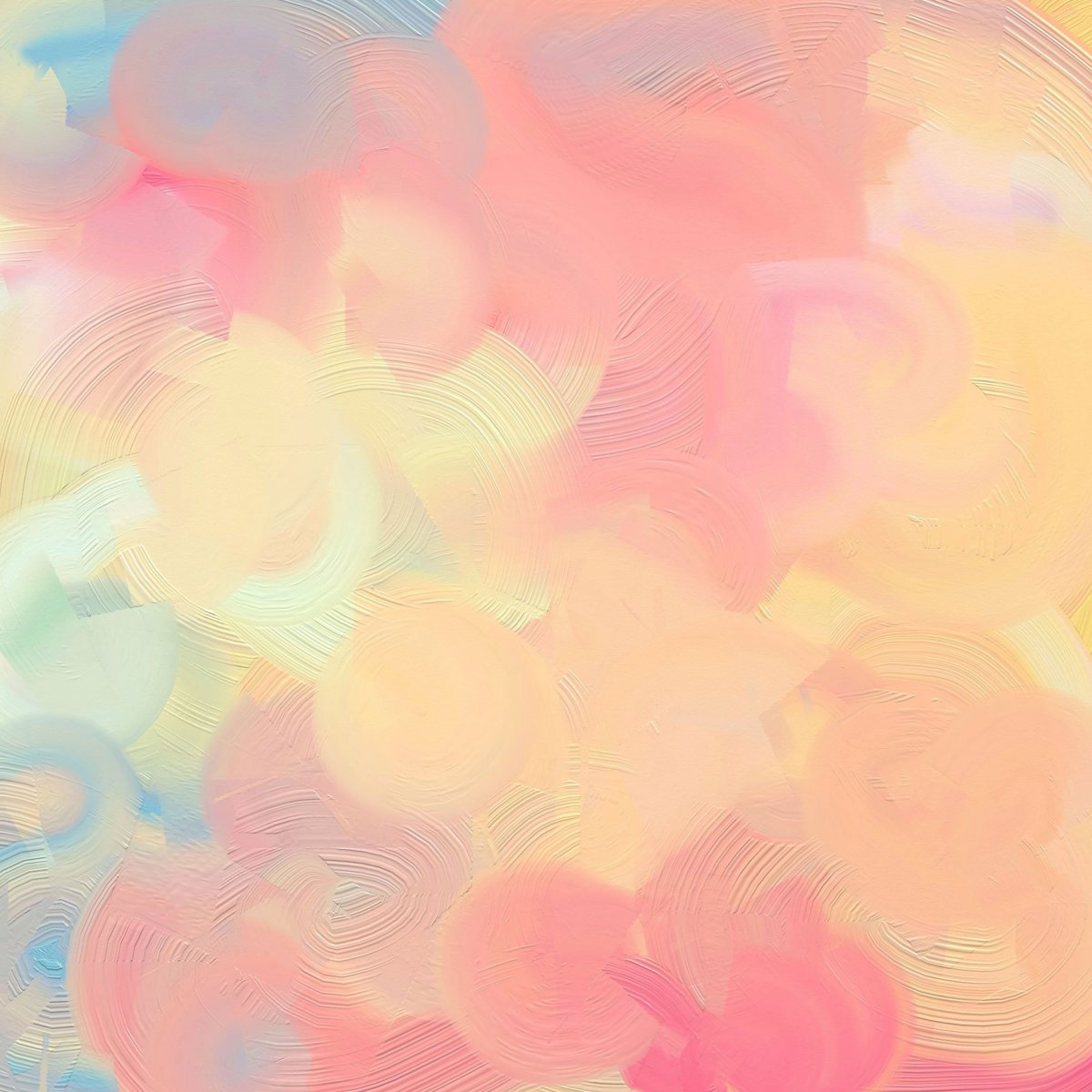 Урааа!!!Вот и выпал первый снег
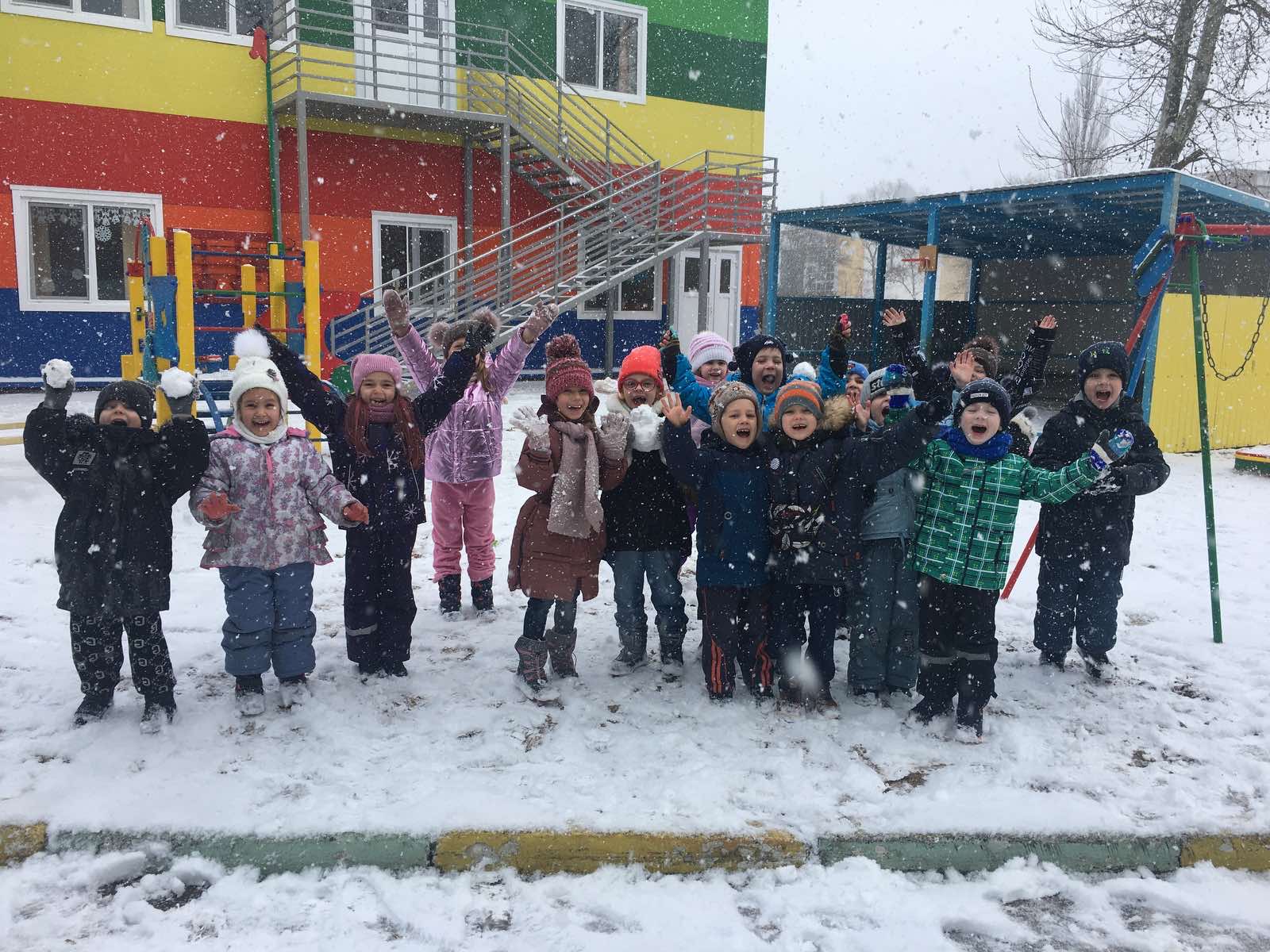 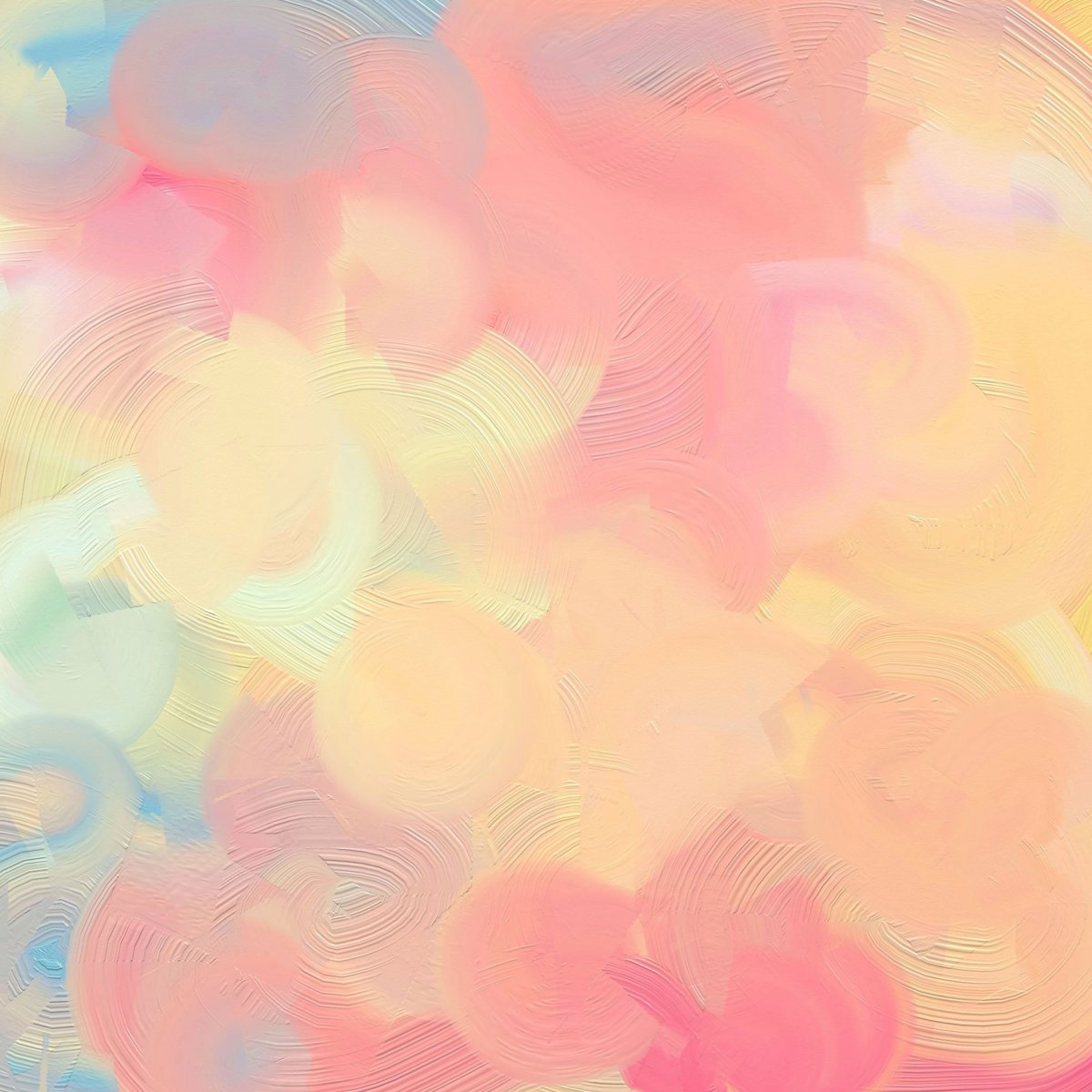 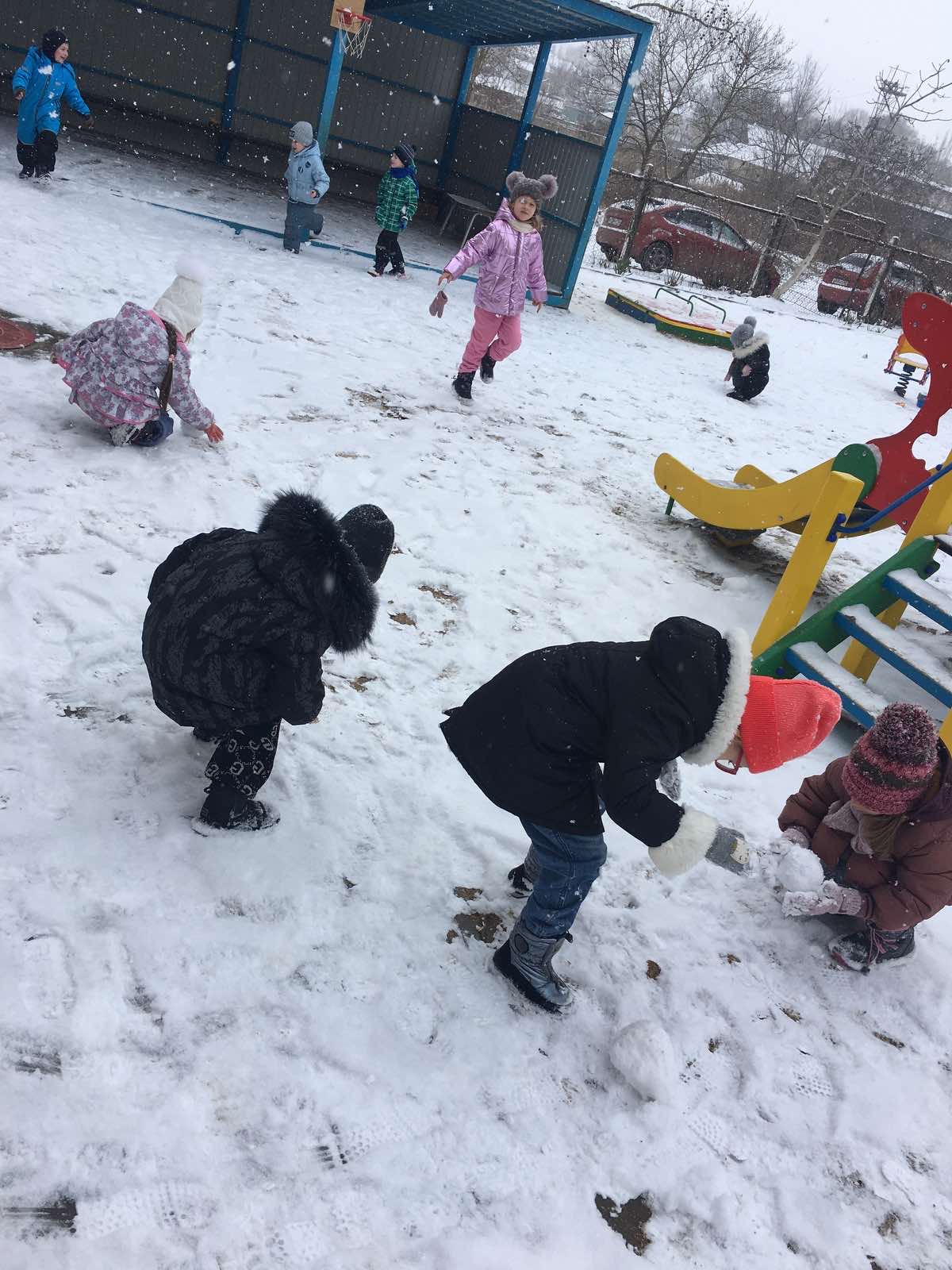 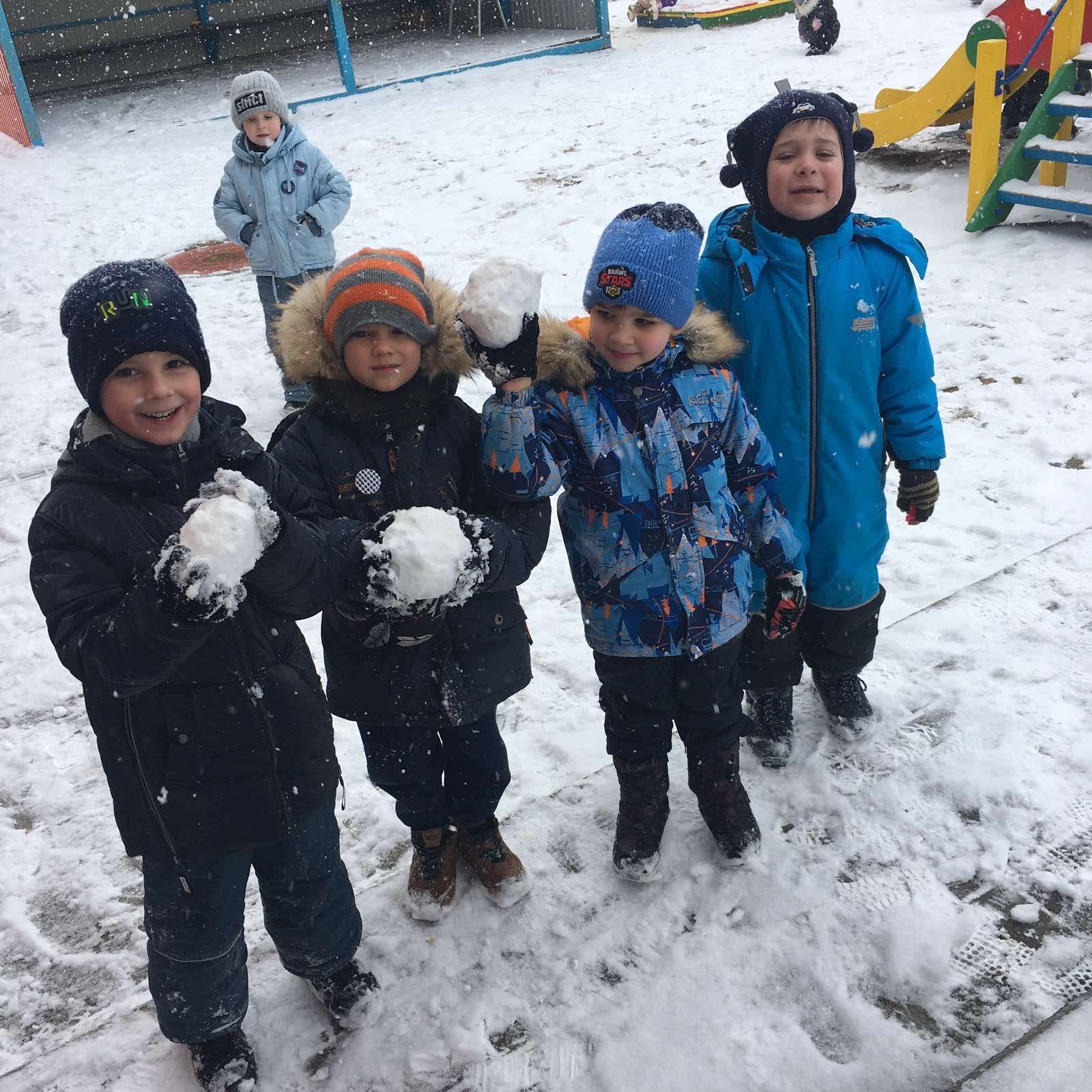 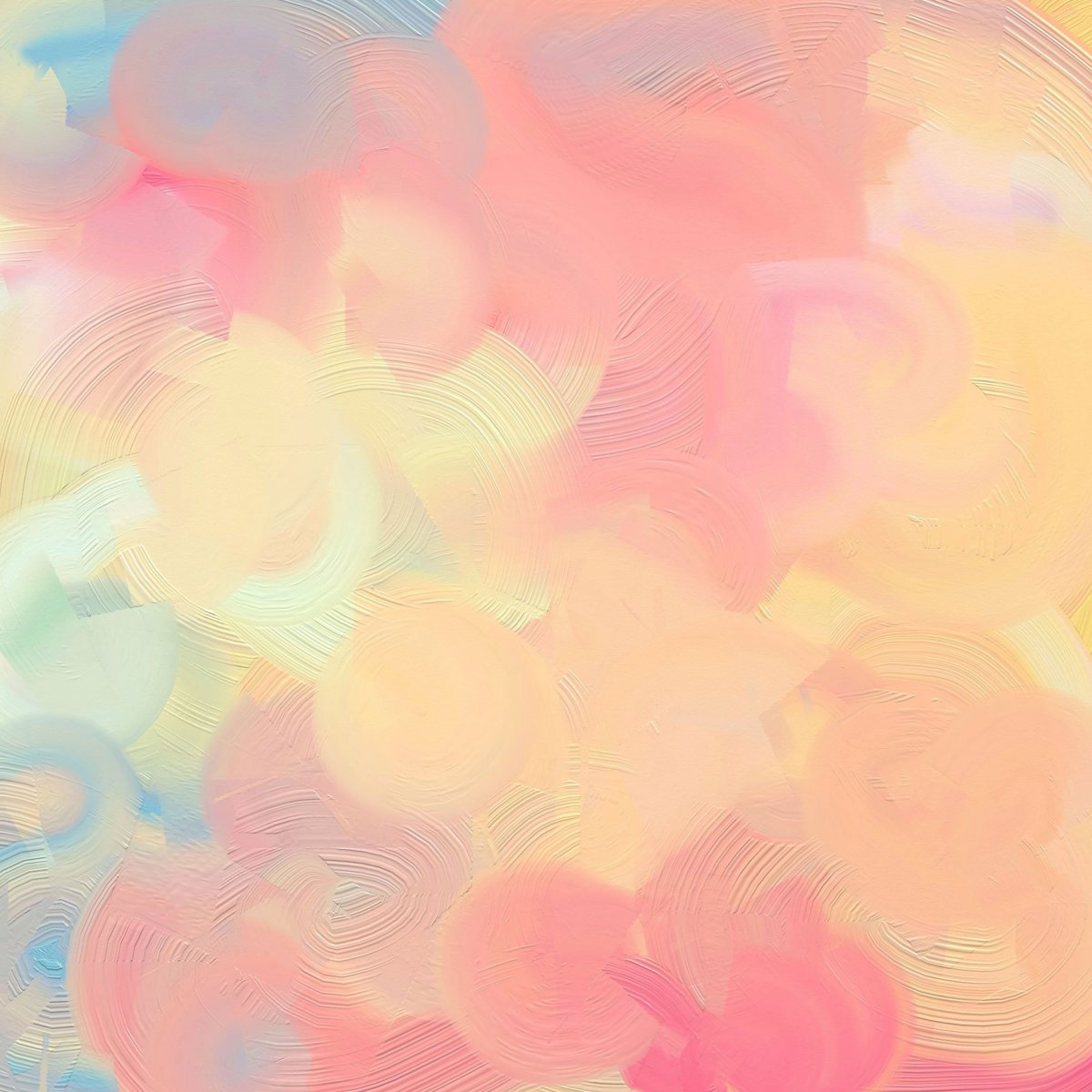 Поздравляли пап, дедушек и наших мальчишек с 23 февраля
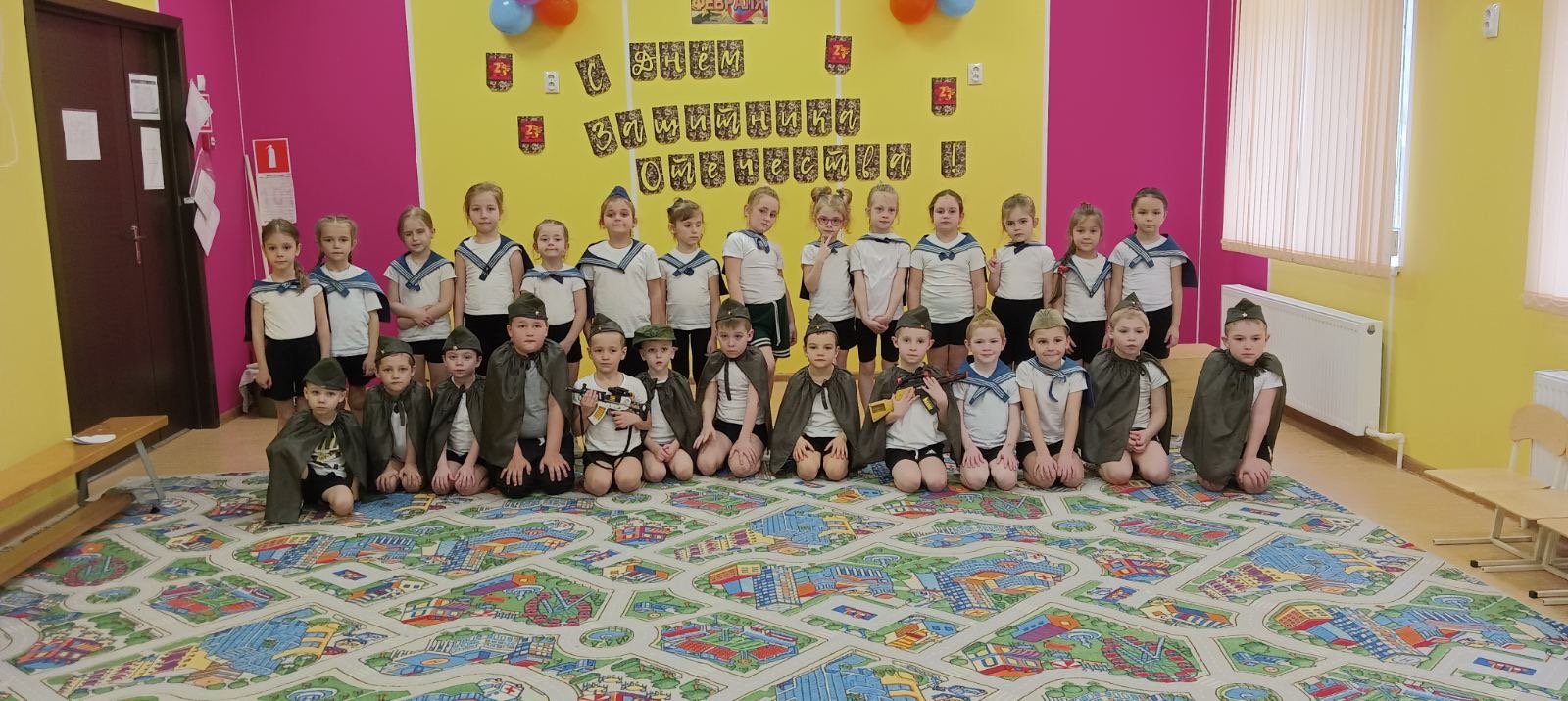 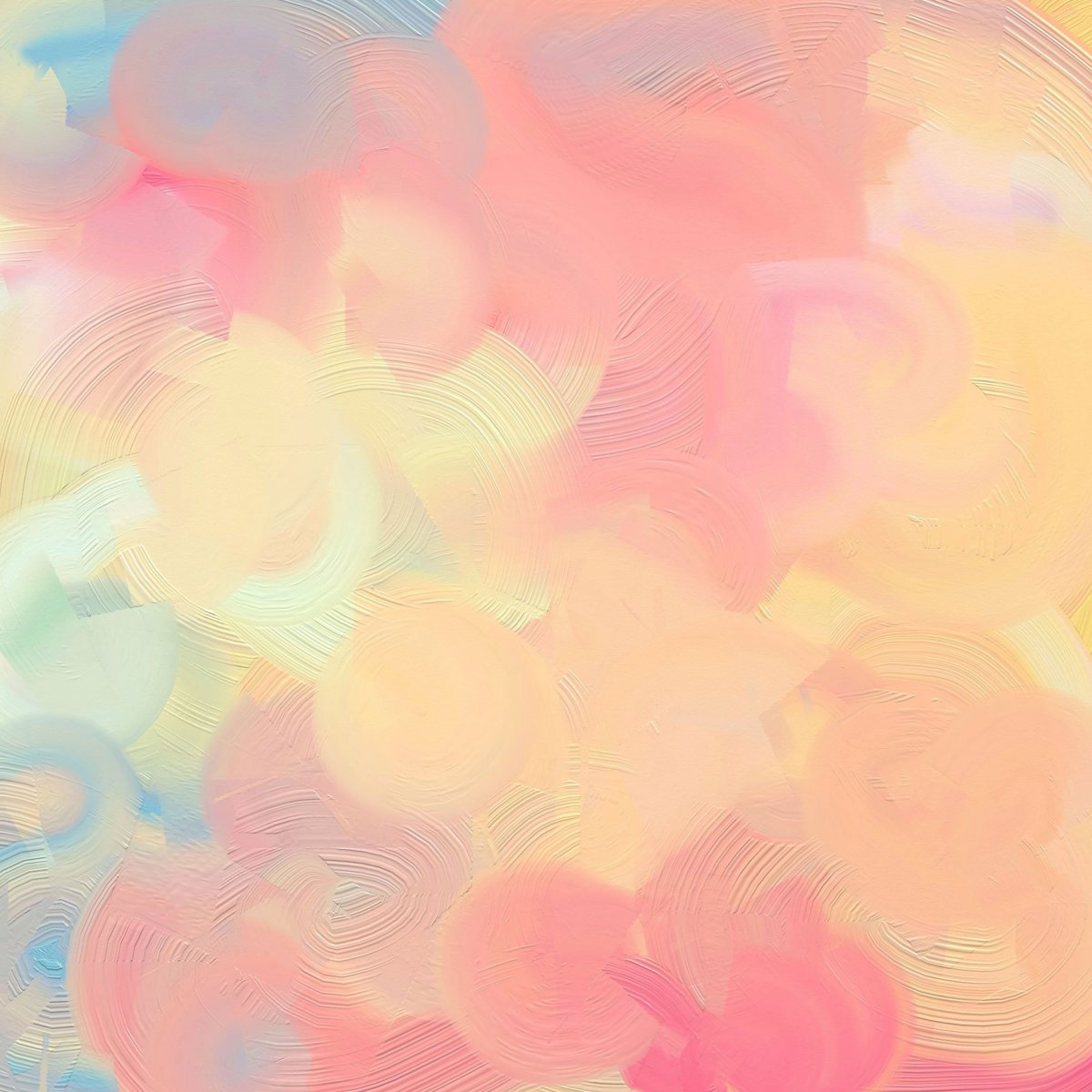 И про мам, бабушек и наших девченок тоже не забыли
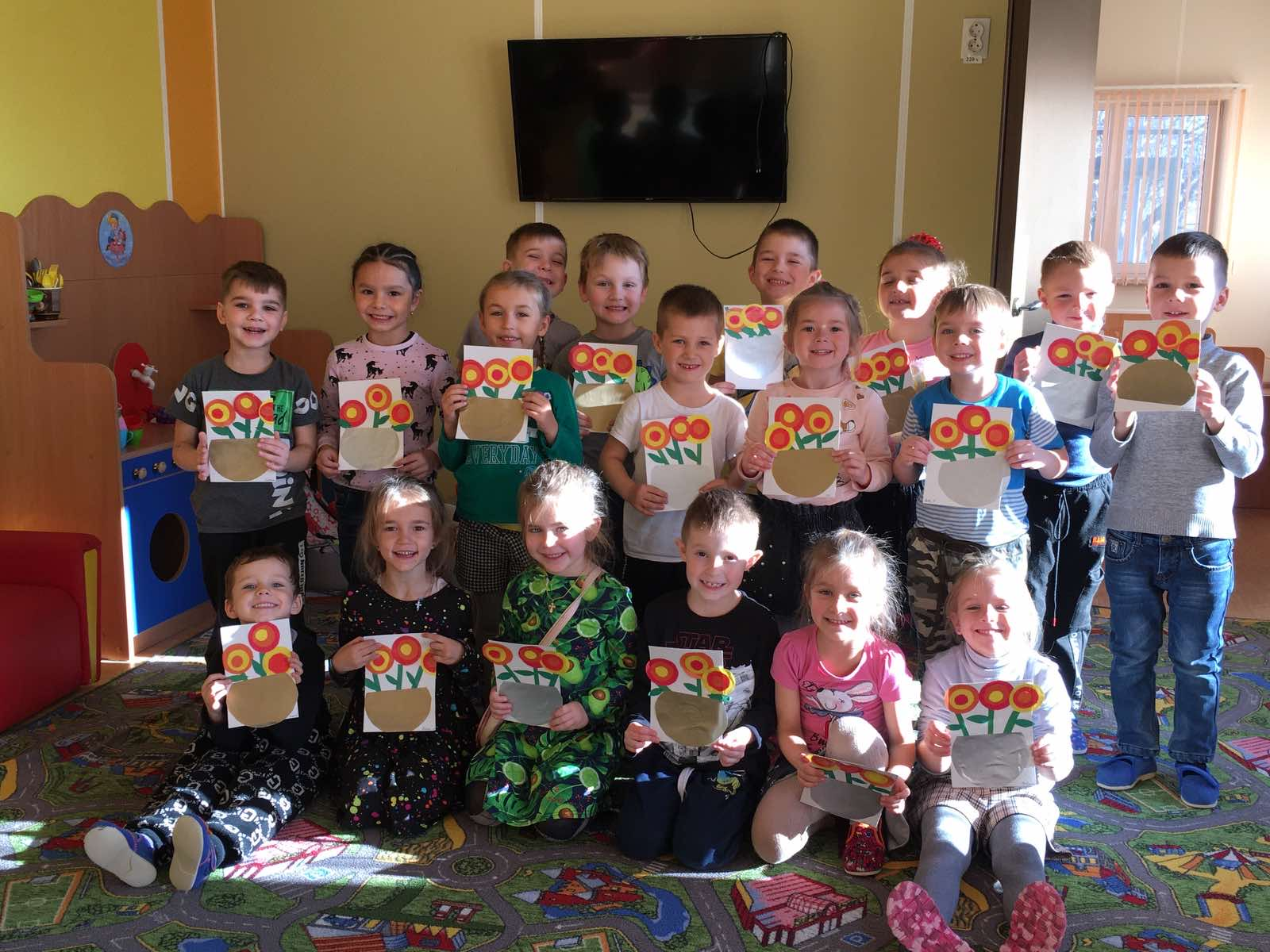 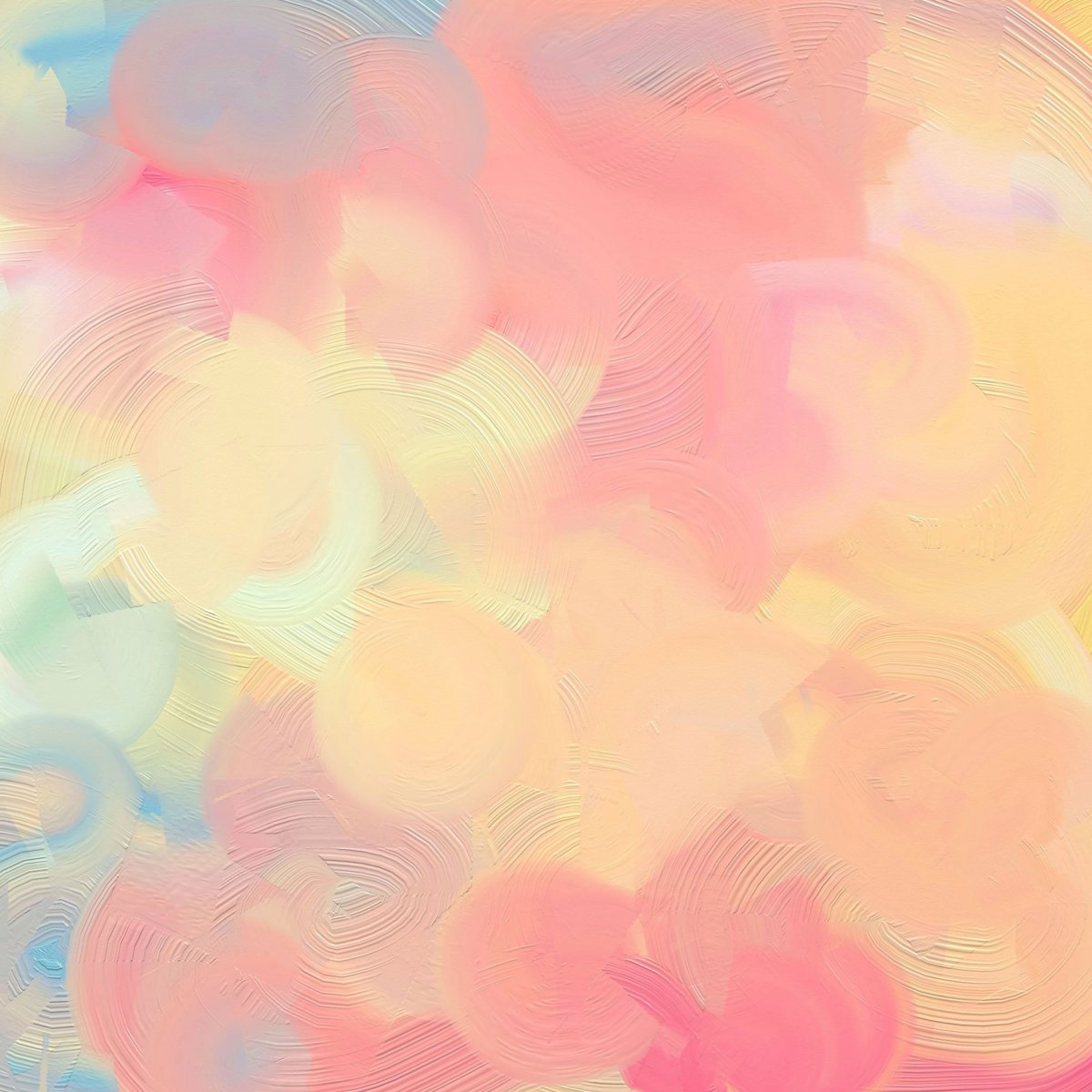 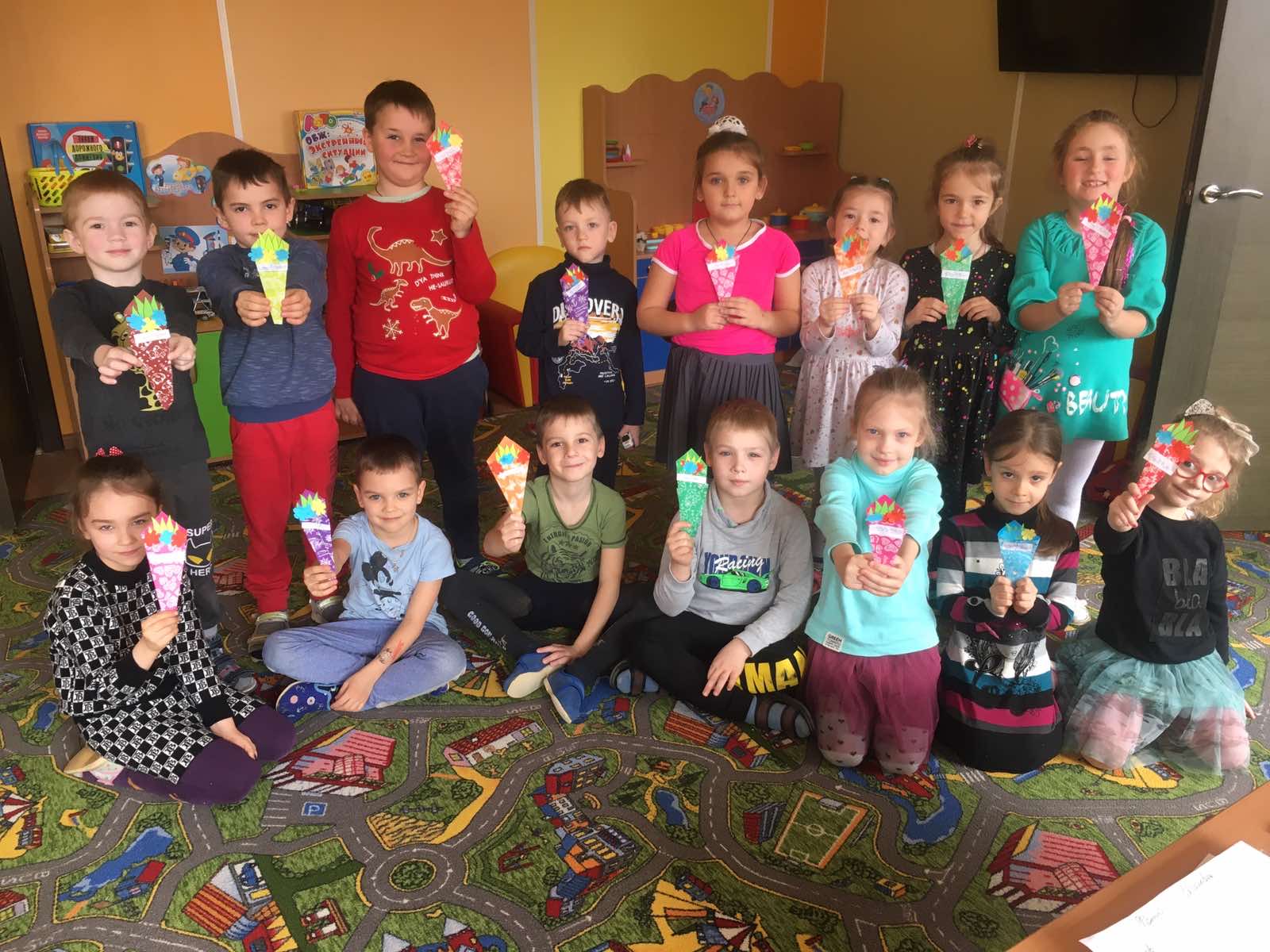 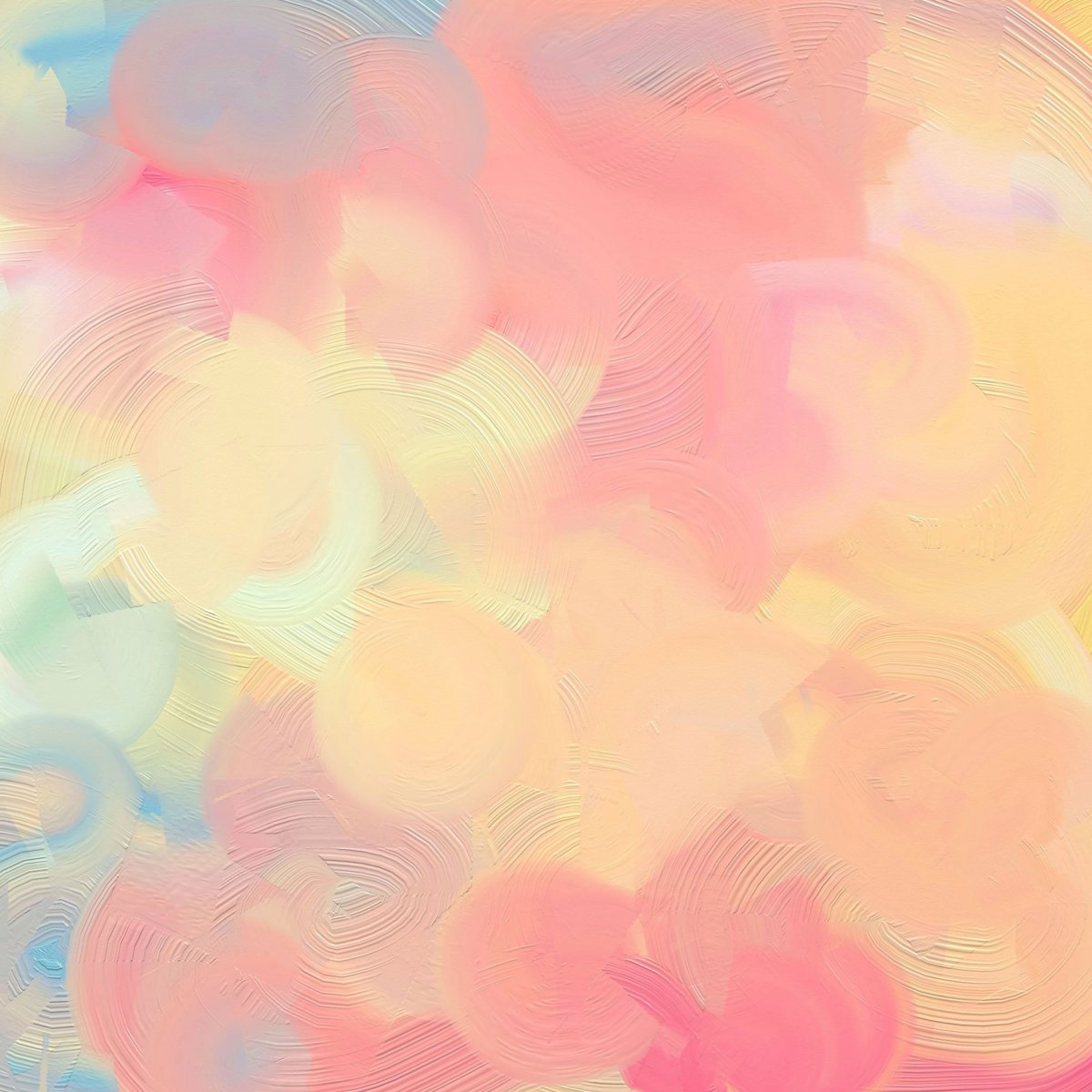 И вот наступила прекрасное время года «Весна» мы много гуляем, помогаем воспитателю, ухаживаем за деревьями и цветами
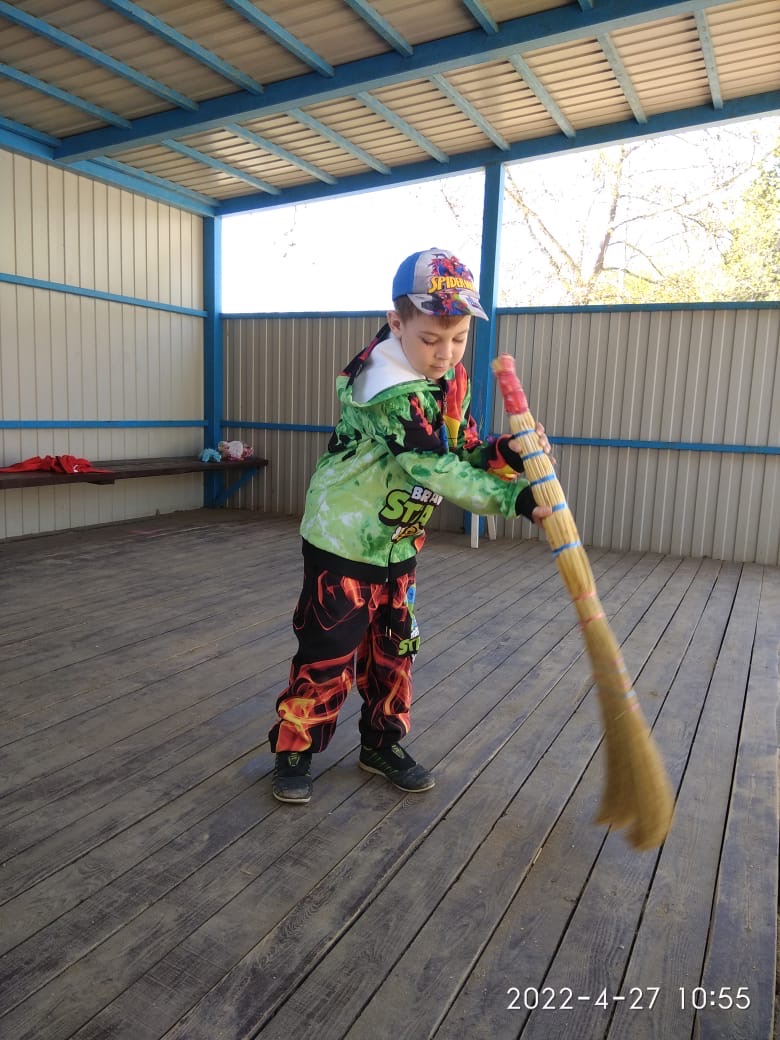 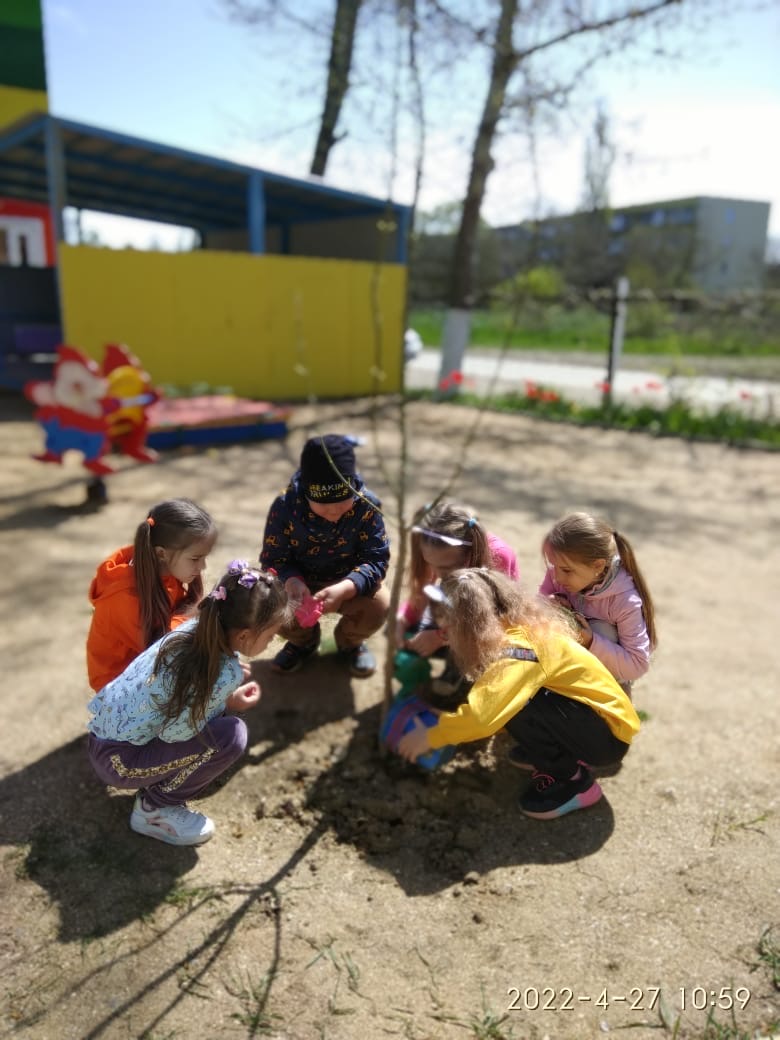 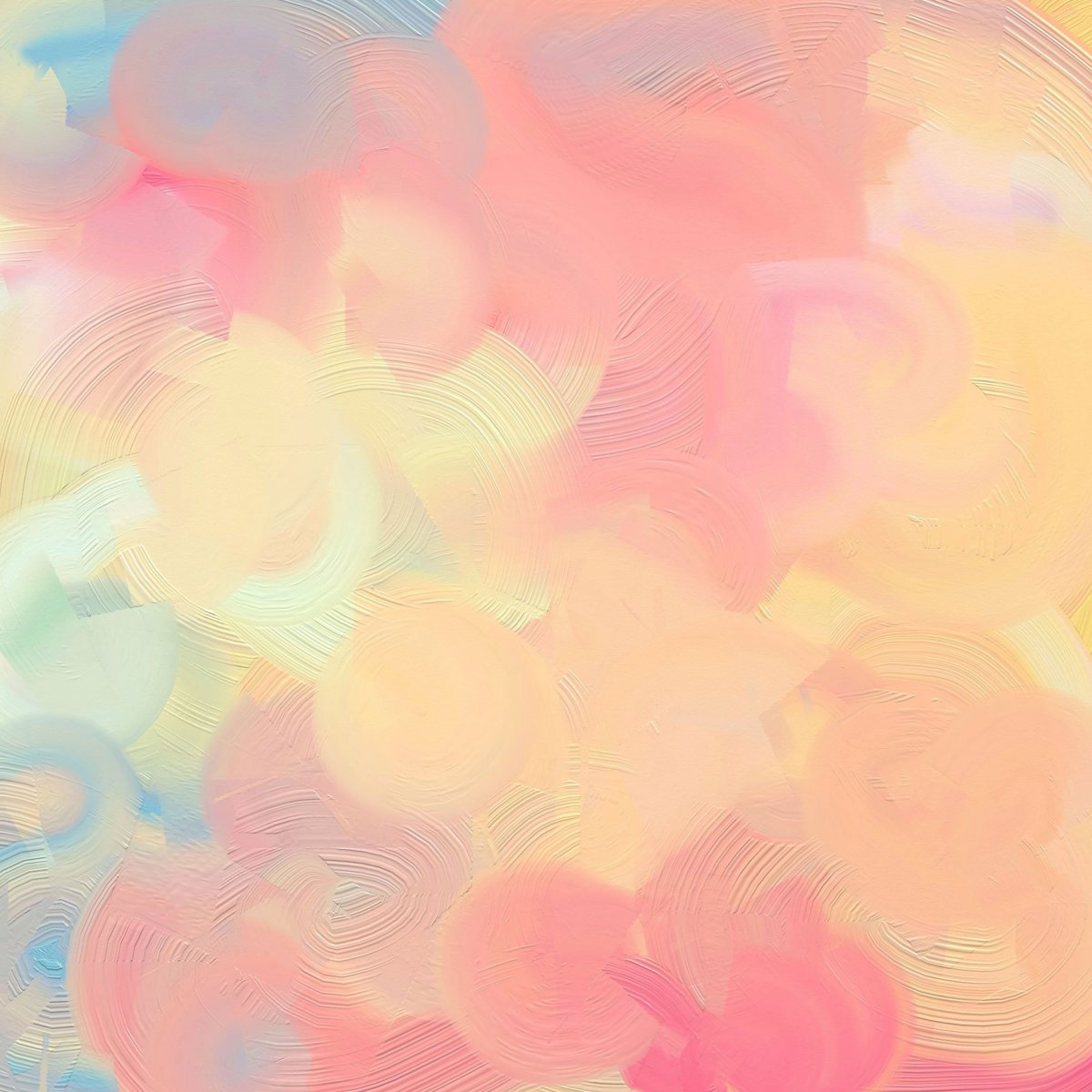 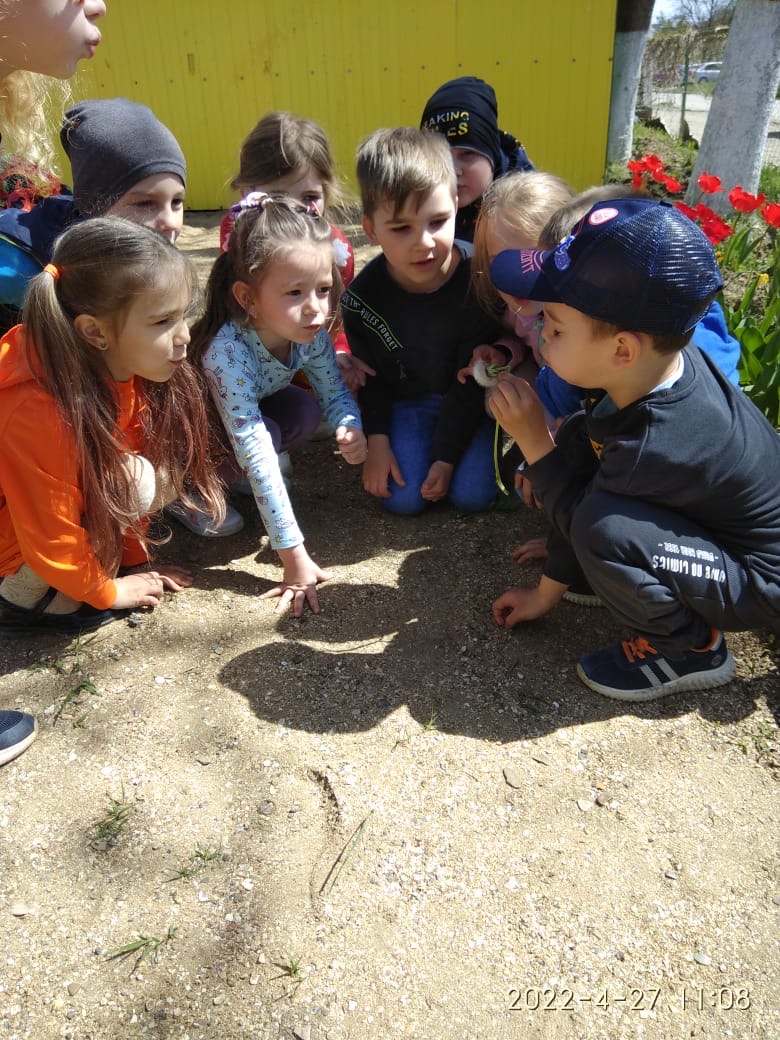 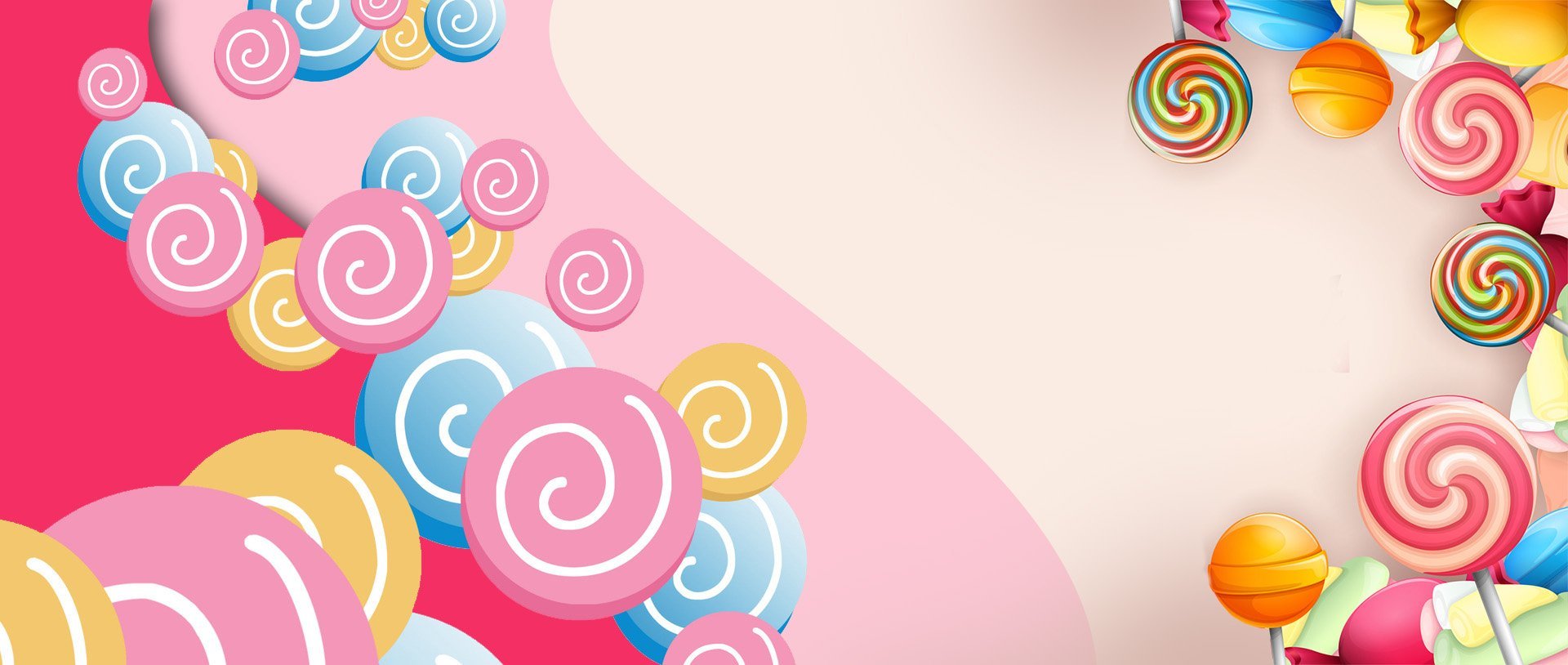 Вот такие мы дружные ребята Спасибо за внимание